第14课时　细胞通过分裂增殖
1
锁定要点  互动探究
高效复习 落实基础知识
考点一　细胞的分裂经历细胞周期
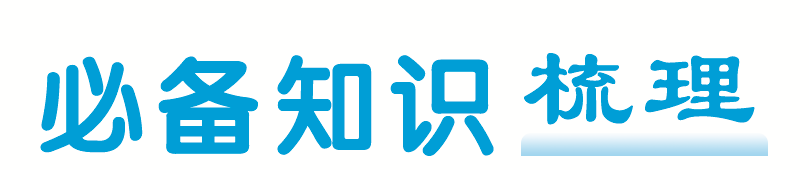 1. 活动：模拟探究细胞的大小与扩散作用的关系
物理模型
（1）通过建构                                    ，推断细胞大小与物质扩散的关系。
小
（2）细胞越大，表面积和体积的比值越                  ⁠。
（3）细胞不能无限长大的两个主要原因
①物质运输效率的限制：细胞越大，相对表面积越小，物质运输效率越                  ⁠。
低
②细胞核的控制范围有限：细胞核是细胞遗传和代谢的控制中心，细胞核的控制范围是有限的。
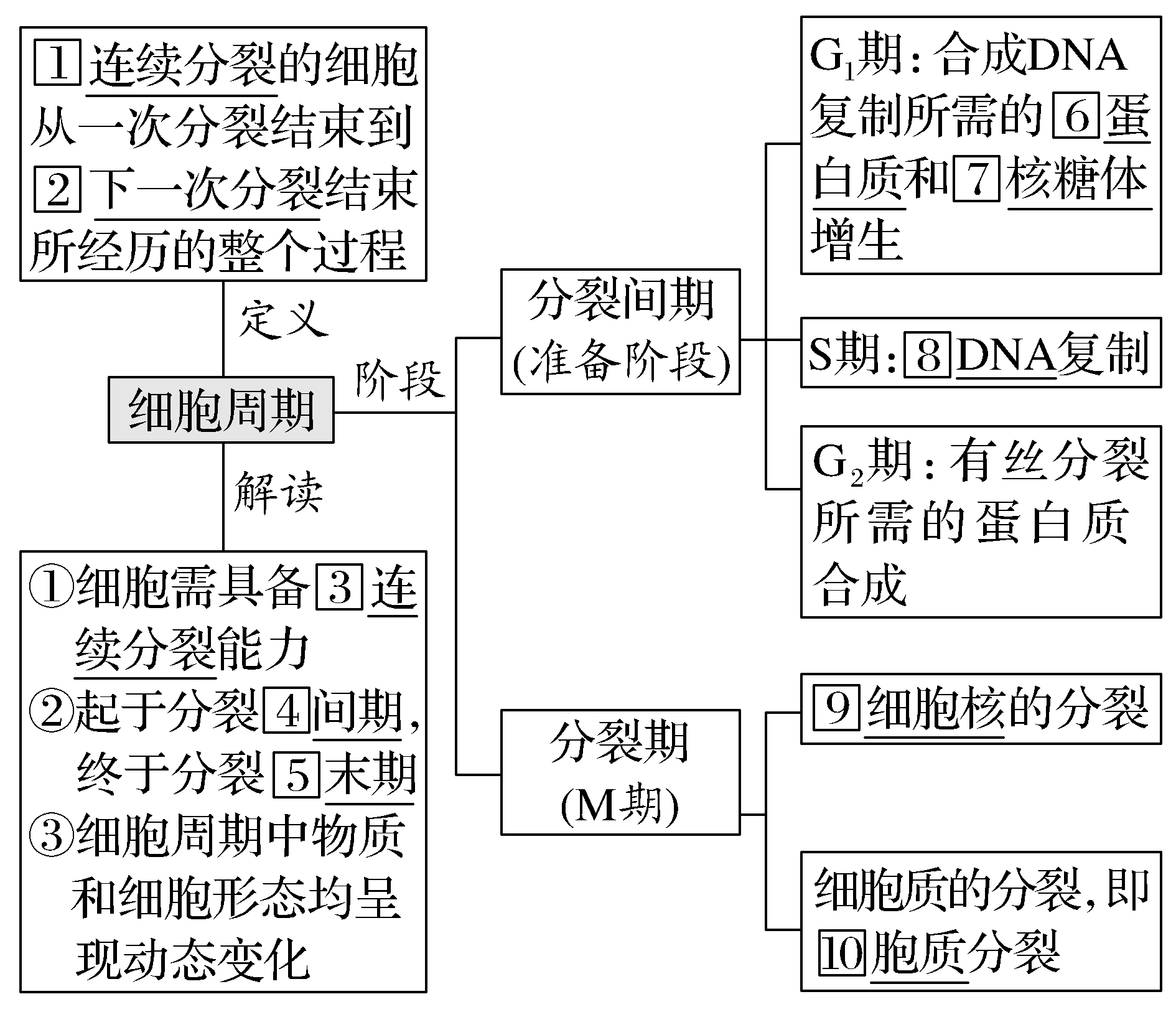 2. 细胞周期
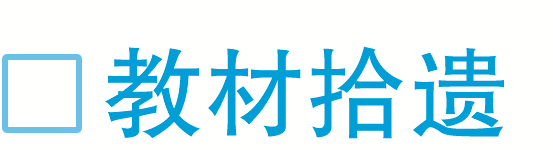 （1）（必修1 P115正文）只有连续分裂的细胞才具有细胞周期，如干细胞、癌细胞、植物根尖（茎尖）分生区细胞等。进行减数分裂的细胞都不具有细胞周期，高度分化的细胞也不具有细胞周期，如神经细胞、表皮细胞没有细胞周期。
（2）（必修1 P116正文）细胞周期可以缩短，体液免疫中在白细胞介素-2的作用下，被抗原刺激后的B淋巴细胞将进入细胞周期迅速分裂，使细胞周期缩短。
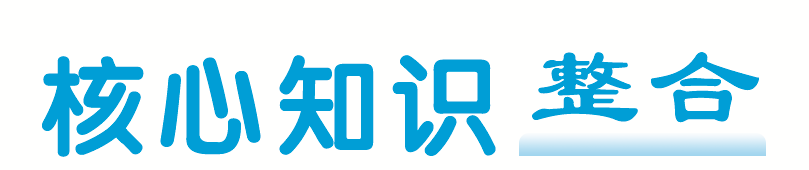 1. 深度理解细胞周期的概念及其影响因素
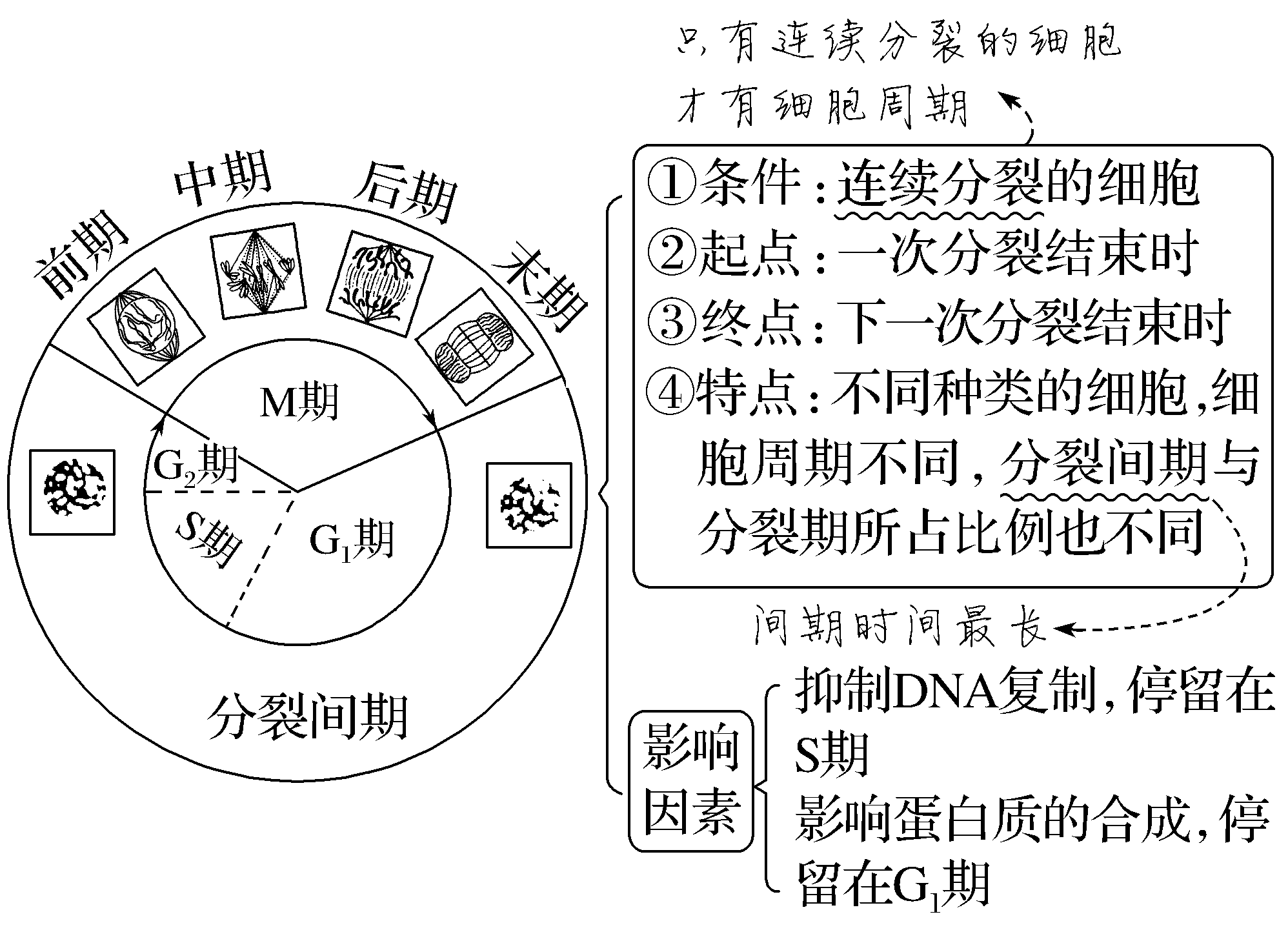 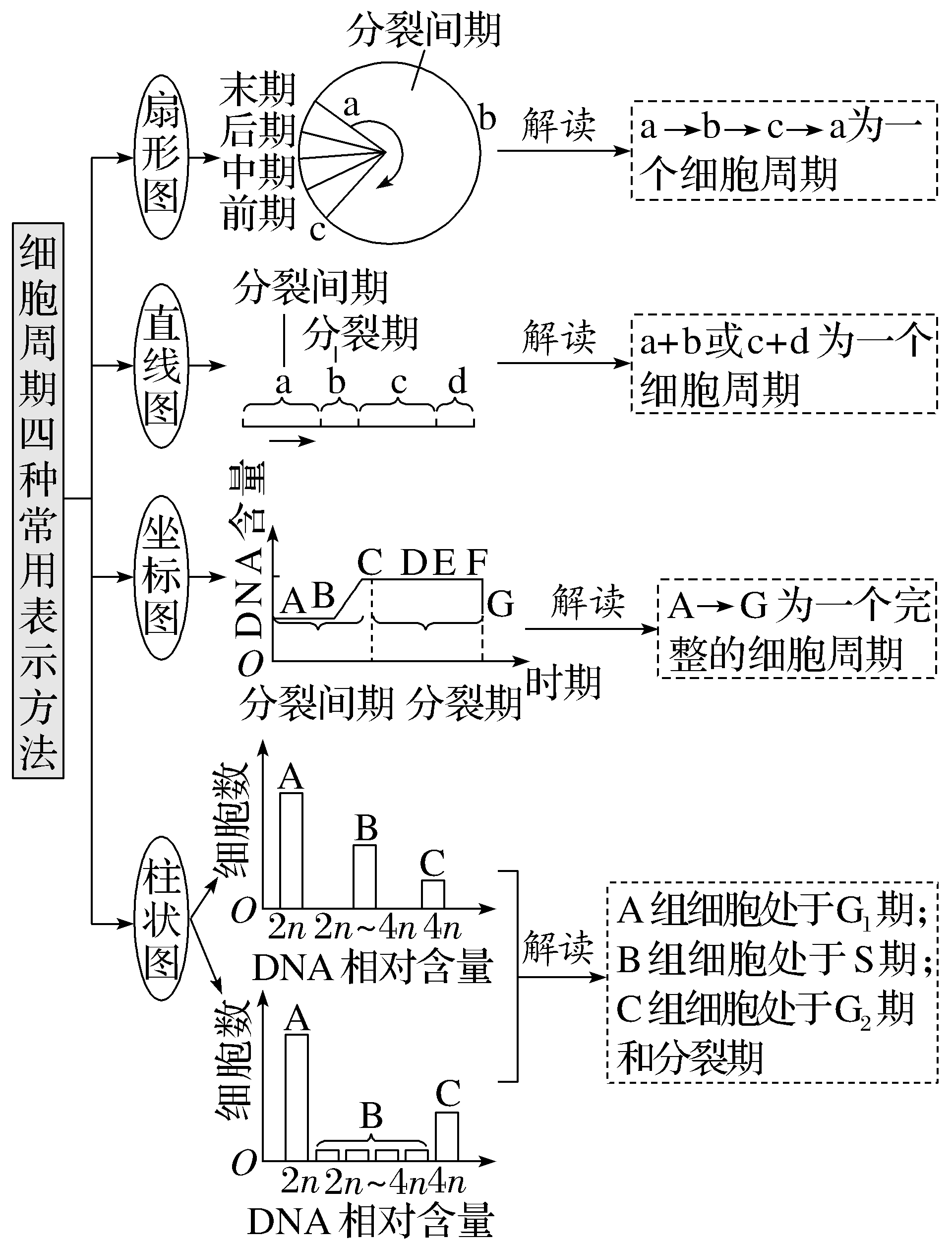 2. 细胞周期的表示
方法及解读
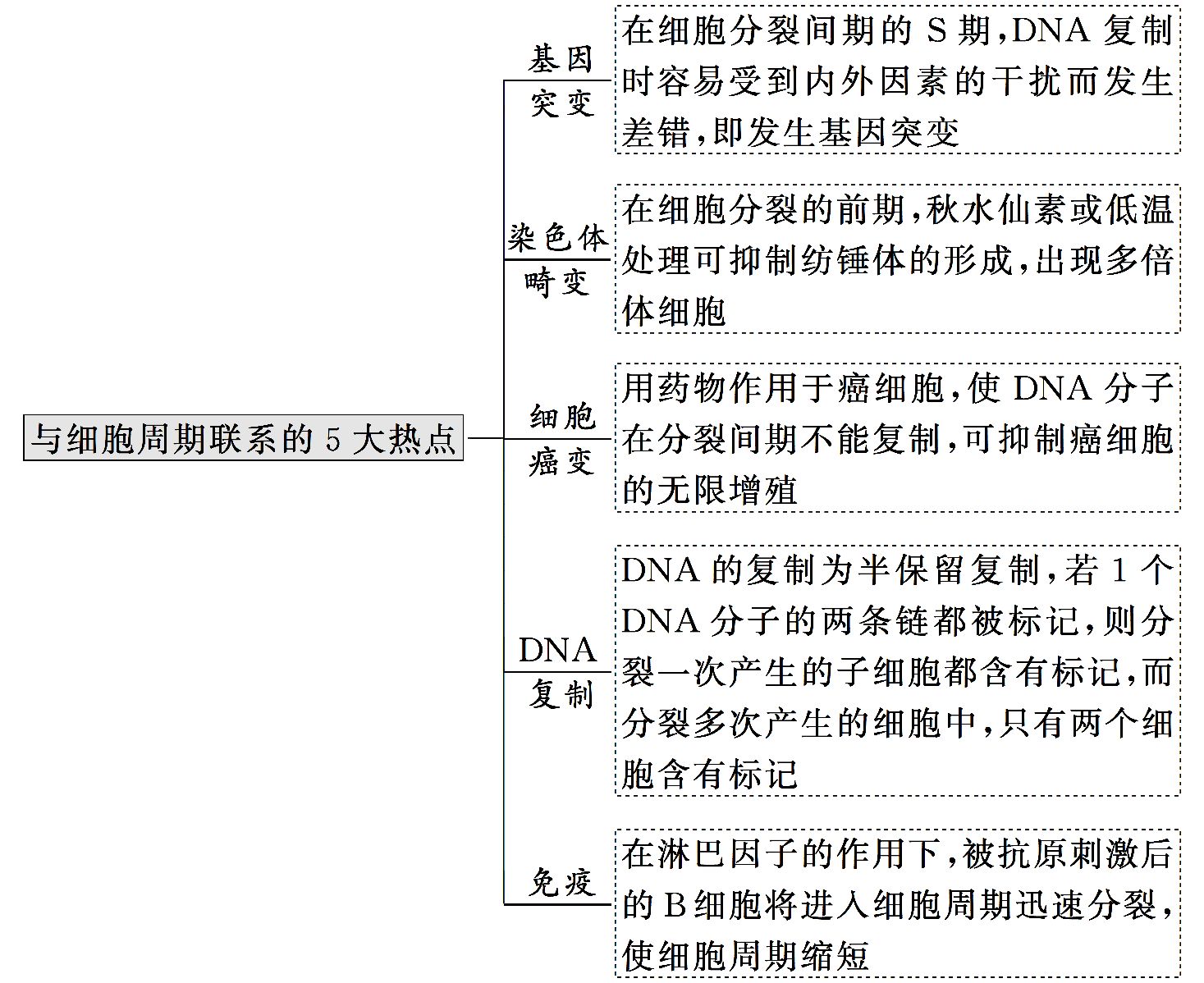 3. 常和细胞周期
联系的5个“热点”
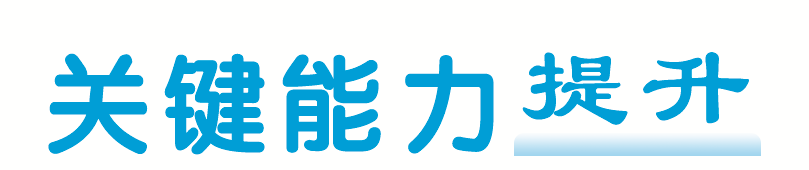 1. 科学家通过模拟实验探究细胞大小与物质运输关系，结果如图所示。关于该实验及相关推论叙述正确的是（　　）
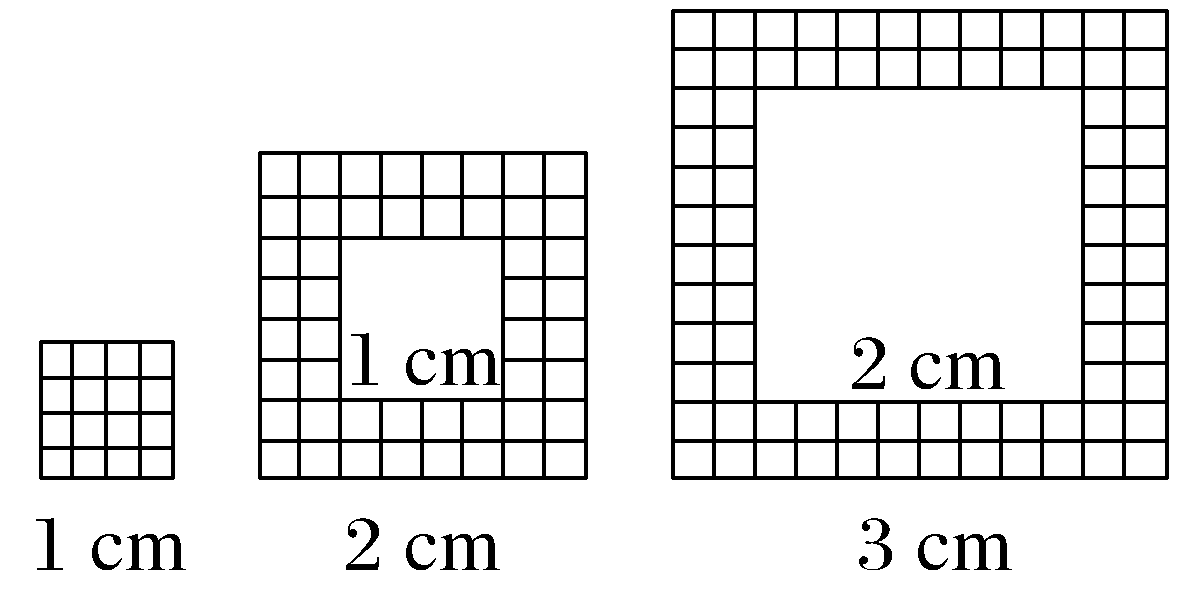 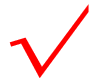 2. 某生物细胞周期中的三个阶段（用①②③表示）示意图如下，每个阶段内绘有相应的流式细胞仪分析图谱，据图分析下列叙述错误的是（　　）
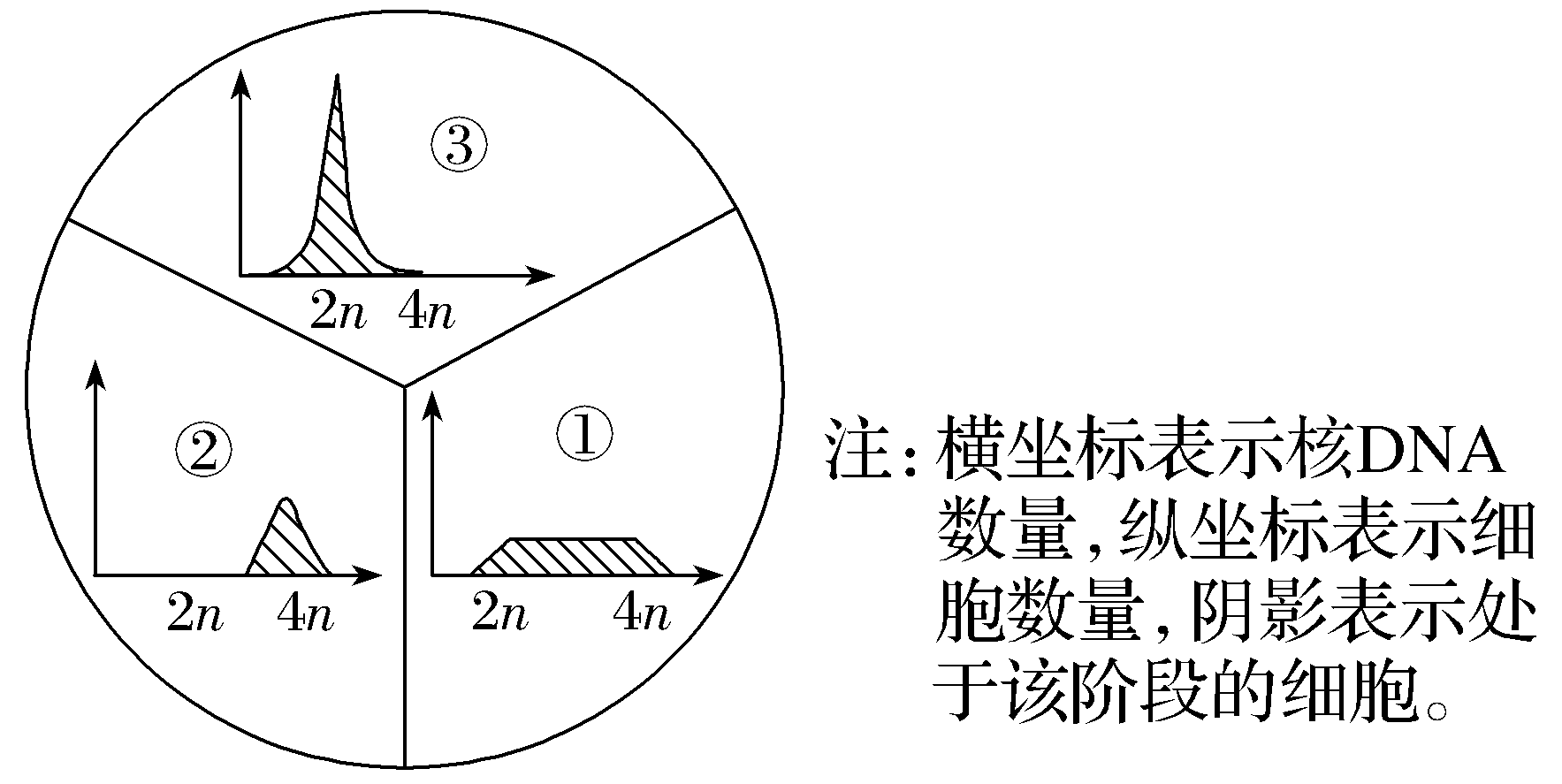 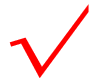 【归纳提升】　细胞周期的判断
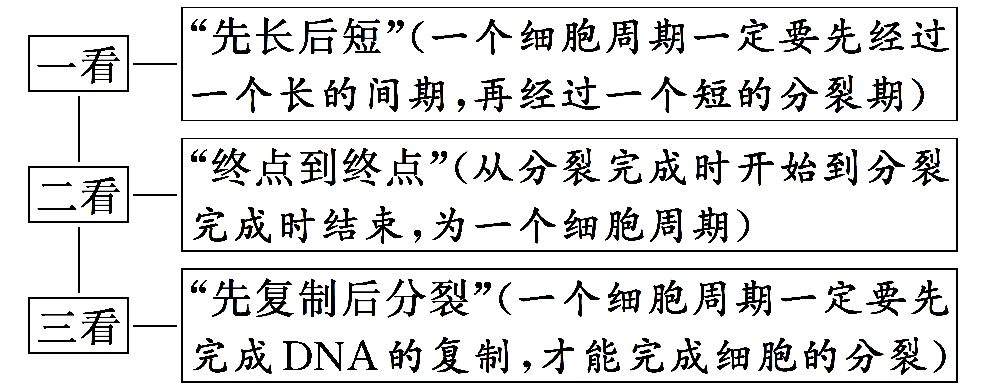 3. （2022·浙江1月选考18题）某多细胞动物具有多种细胞周期蛋白（cyclin）和多种细胞周期蛋白依赖性激酶（CDK），两者可组成多种有活性的CDK-cyclin复合体，细胞周期各阶段间的转换分别受特定的CDK-cyclin复合体调控。细胞周期如图所示，下列叙述错误的是（　　）
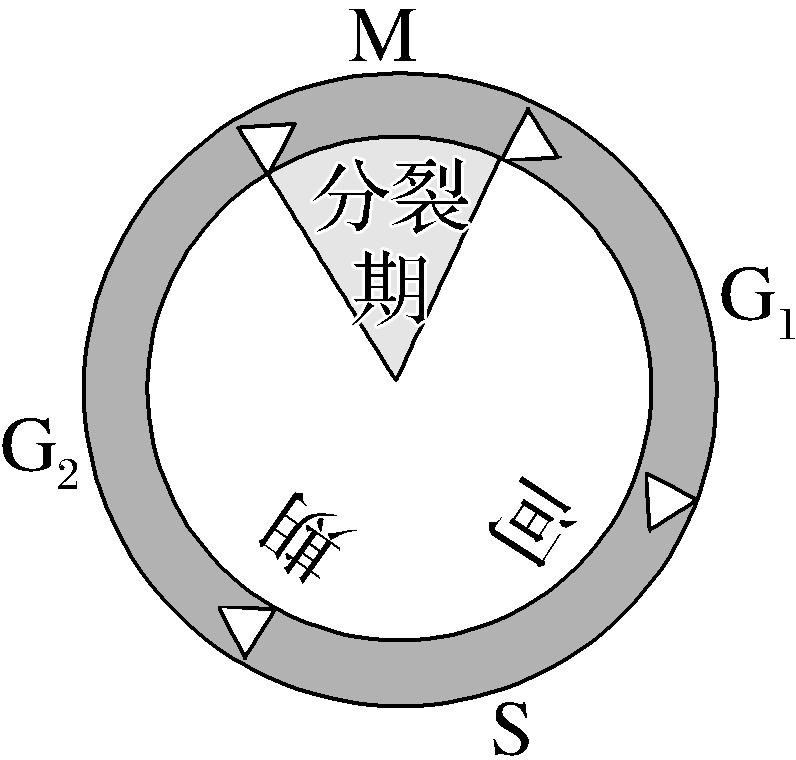 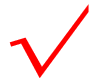 【拓展延伸】　细胞周期的精准调控
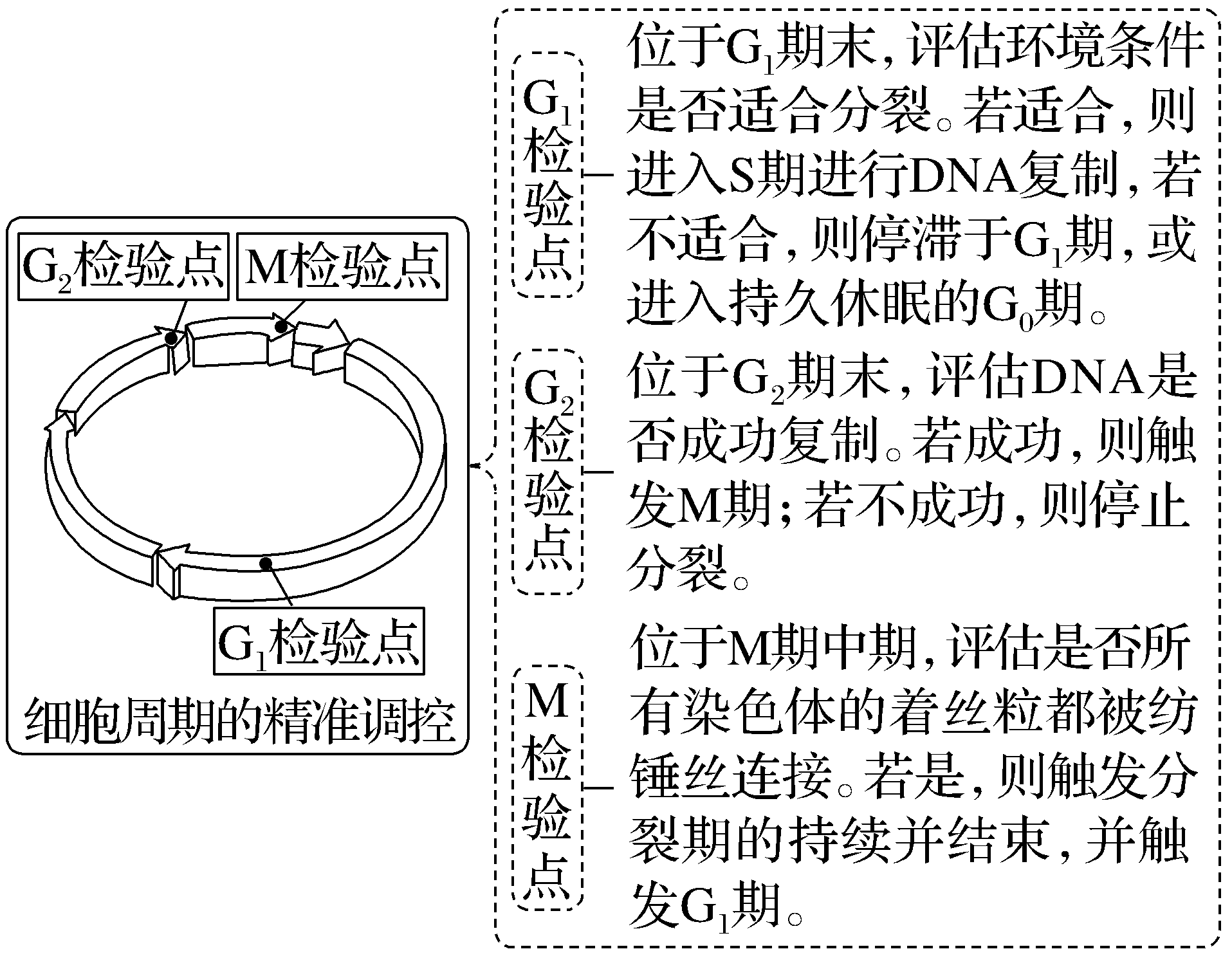 4. （2023·浙江温州高三模拟）科学家采取一些方法使细胞处于细胞周期的同一时相，称为细胞周期同步化技术。如图是动物细胞周期同步化的方法之一，下列叙述错误的是（　　）
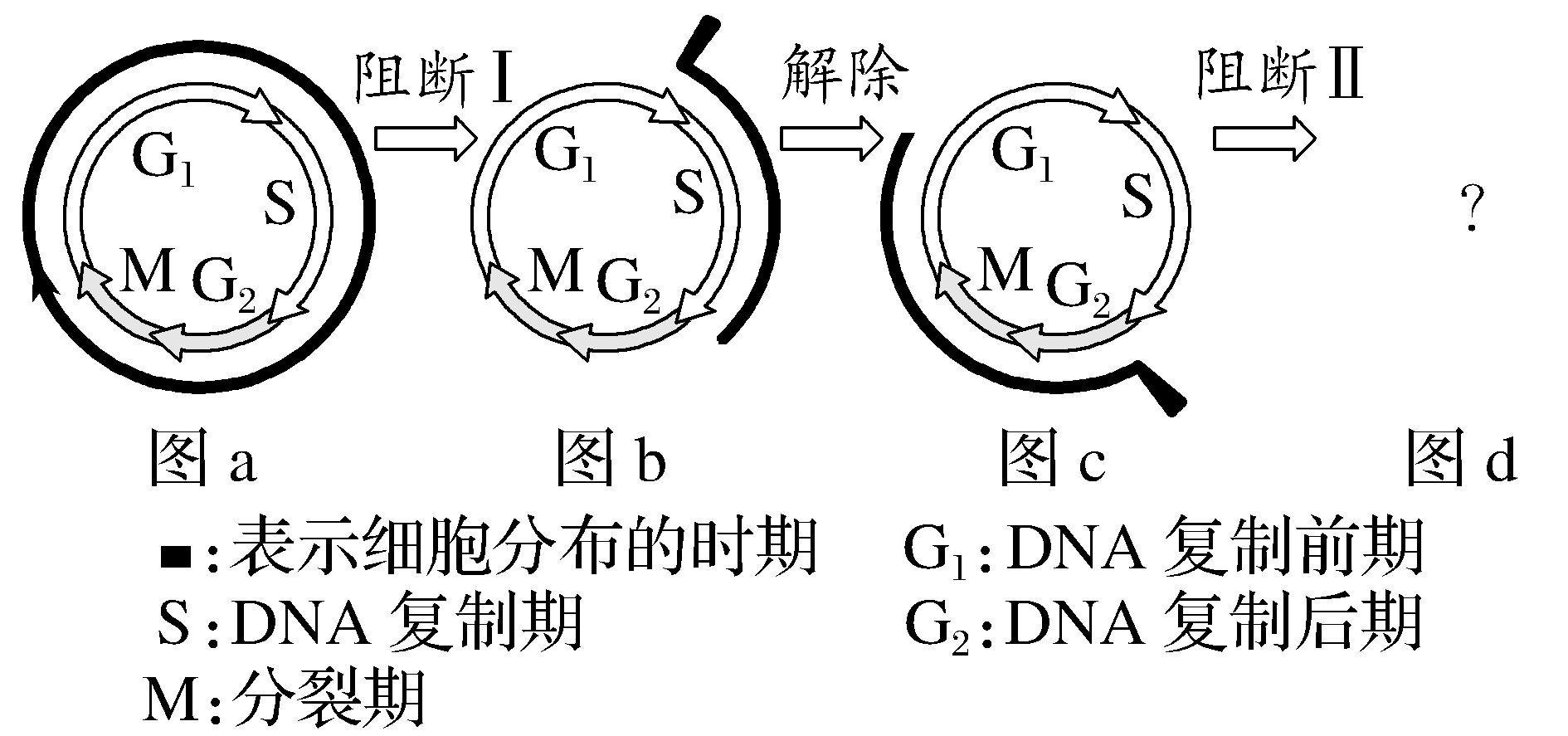 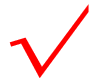 【拓展延伸】　细胞周期同步化——胸苷双阻断法的操作要点
步骤一：培养液中加入过量胸苷。处于S期的细胞均被抑制，其他时期不受影响，因此，培养后可获得停留在S期和G1/S交界处的细胞，此过程的培养时间应大于G2＋M＋G1时长。
步骤二：洗脱胸苷。所有时期细胞均可正常进行分裂。交界处细胞在该培养液中培养时间应大于S期，小于G2＋M＋G1时长。
步骤三：再次加入过量胸苷。处理后所有细胞均处于G1/S交界处。此阶段培养时间应大于G2＋M＋G1时长。
考点二　染色体在有丝分裂过程中呈现规律性变化
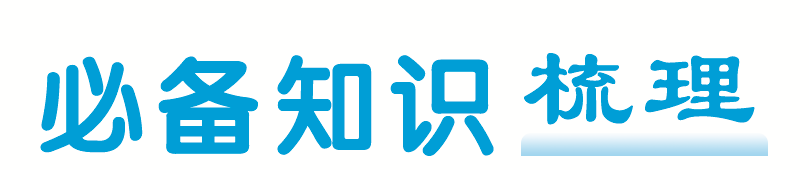 1. 有丝分裂的过程（以高等植物细胞为例）
为了便于描述，常将                 ⁠期分为前期、中期、后期、末期。
（1）前期
M
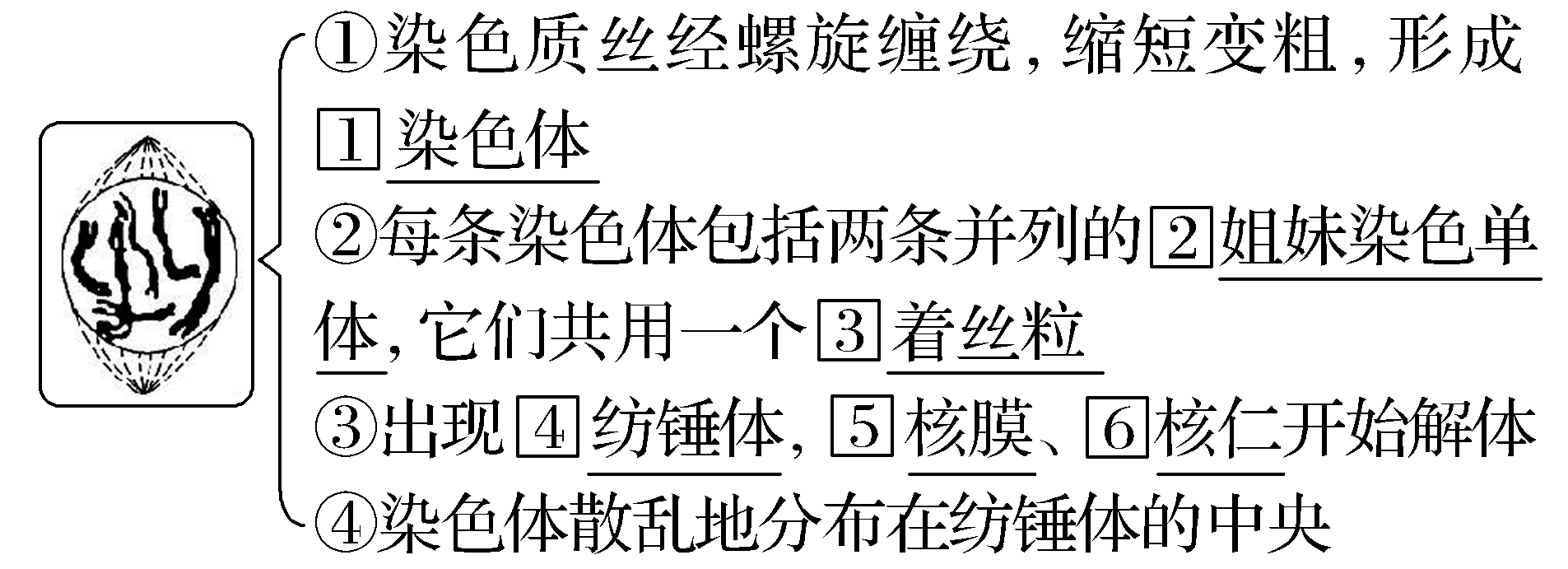 （2）中期
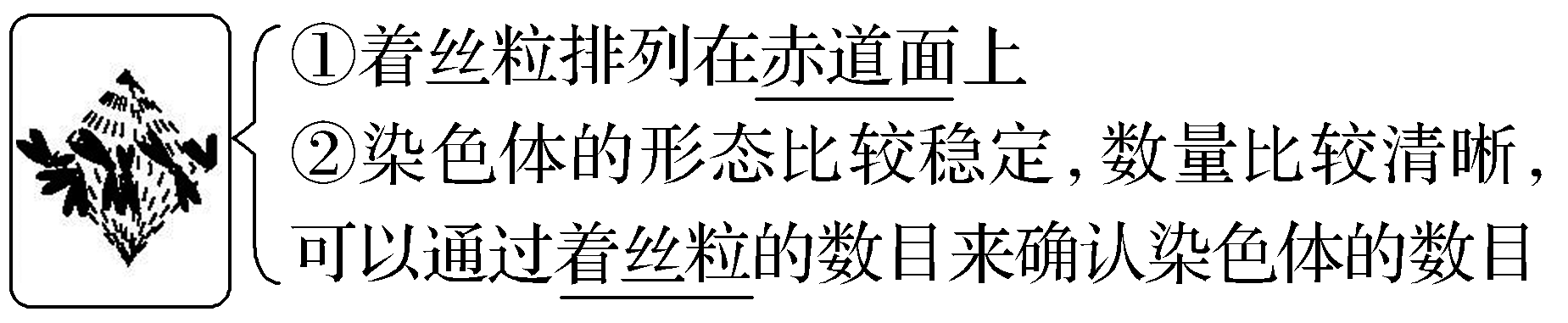 （3）后期
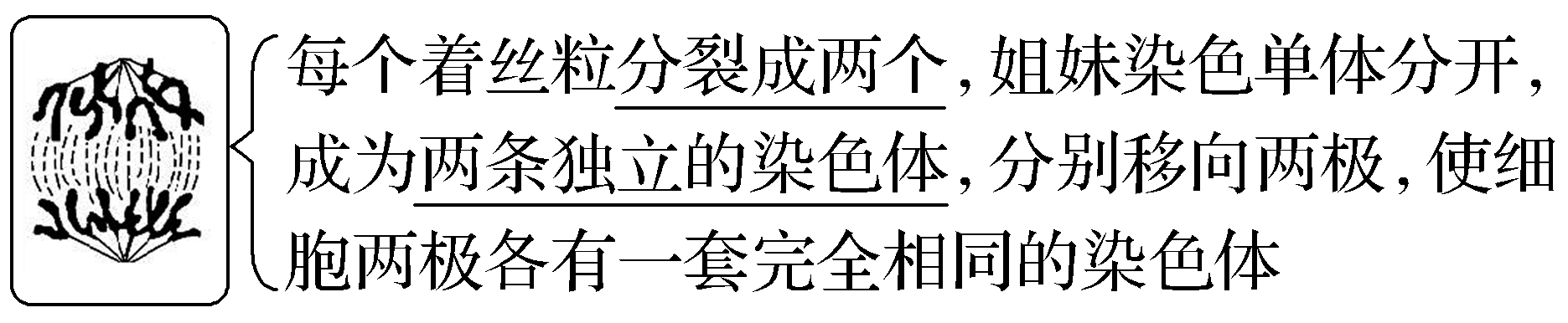 （4）末期
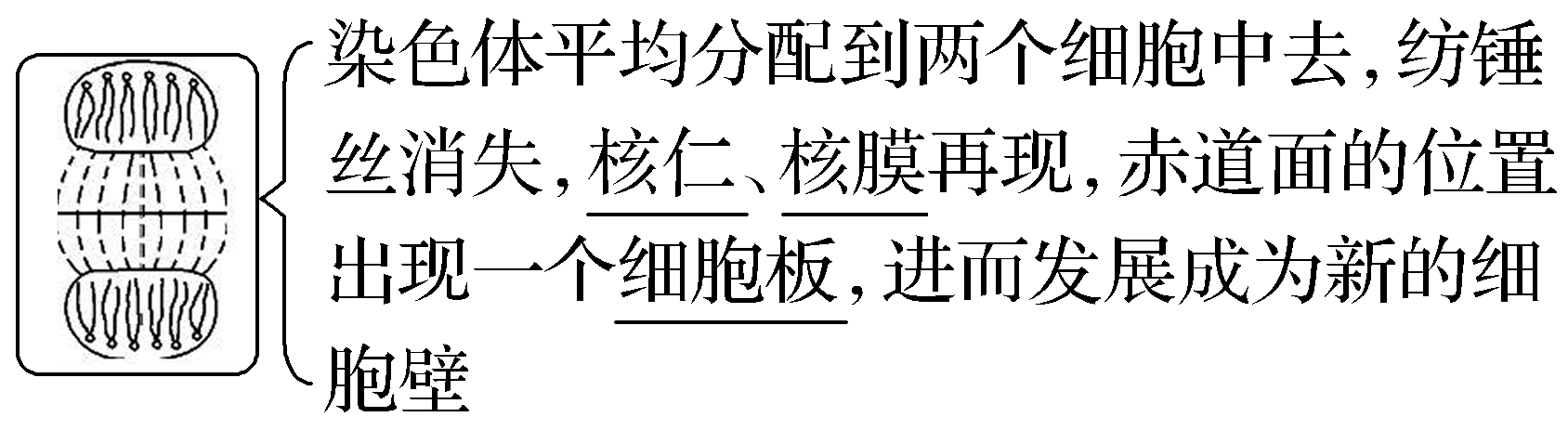 2. 动植物细胞有丝分裂的主要区别
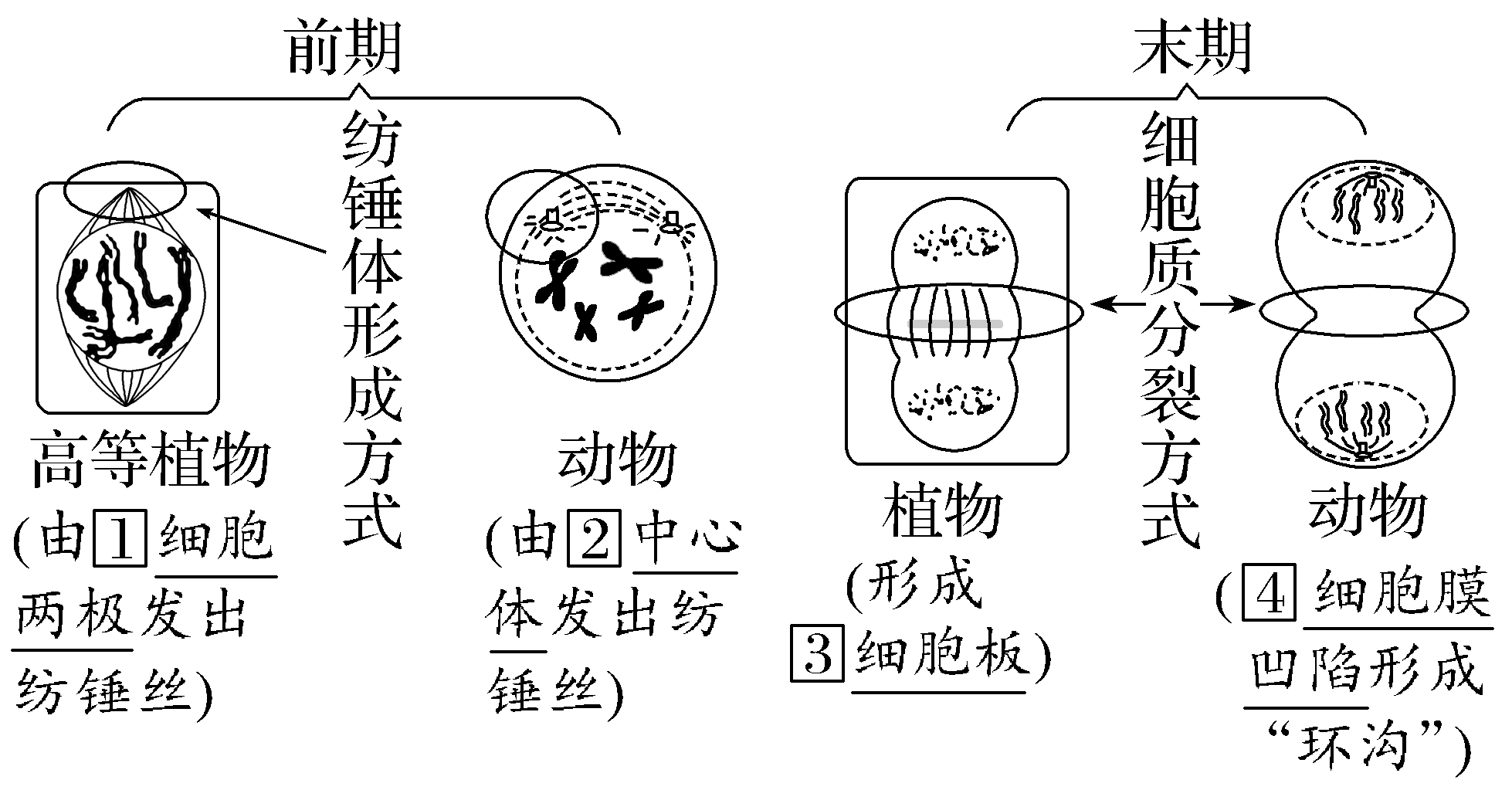 3. 有丝分裂的意义
将亲代细胞的染色体经过复制后，精确地                        ⁠到两个子细胞中，从而保证了生物亲代细胞与子代细胞之间                         的稳定性。
平均分配
遗传性状
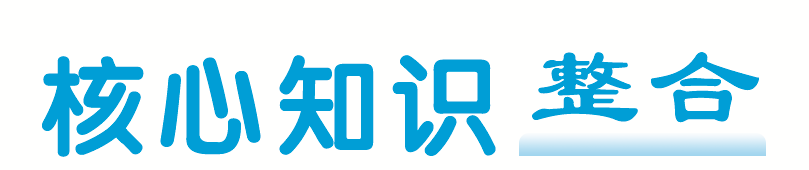 1. 有丝分裂中几种结构或物质的变化
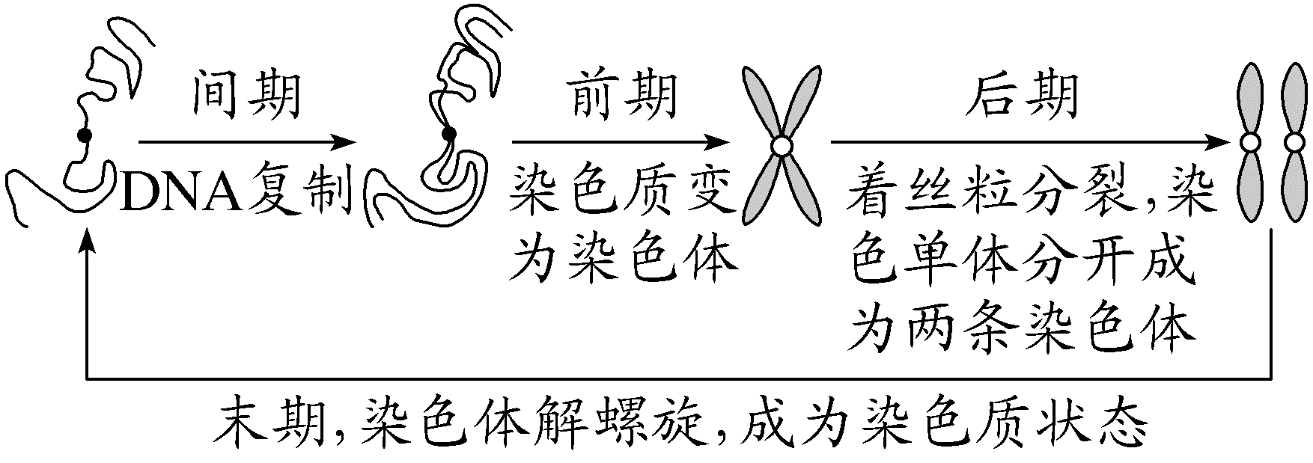 2. 有丝分裂过程中核DNA、染色体、染色单体的数目变化（以二倍体生物为例）
3. 有丝分裂过程中核DNA、染色体、染色单体含量变化模型分析
（1）曲线模型
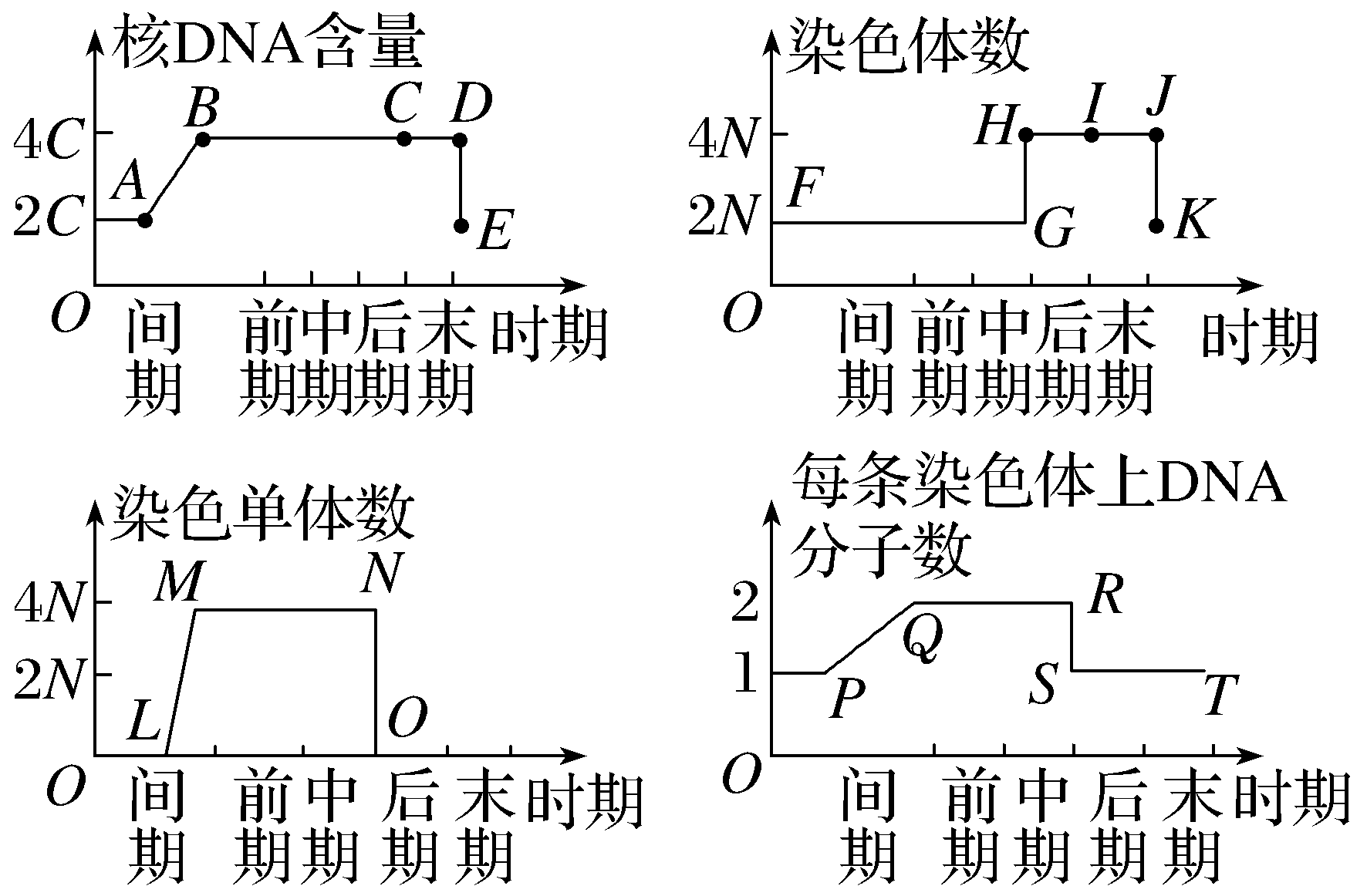 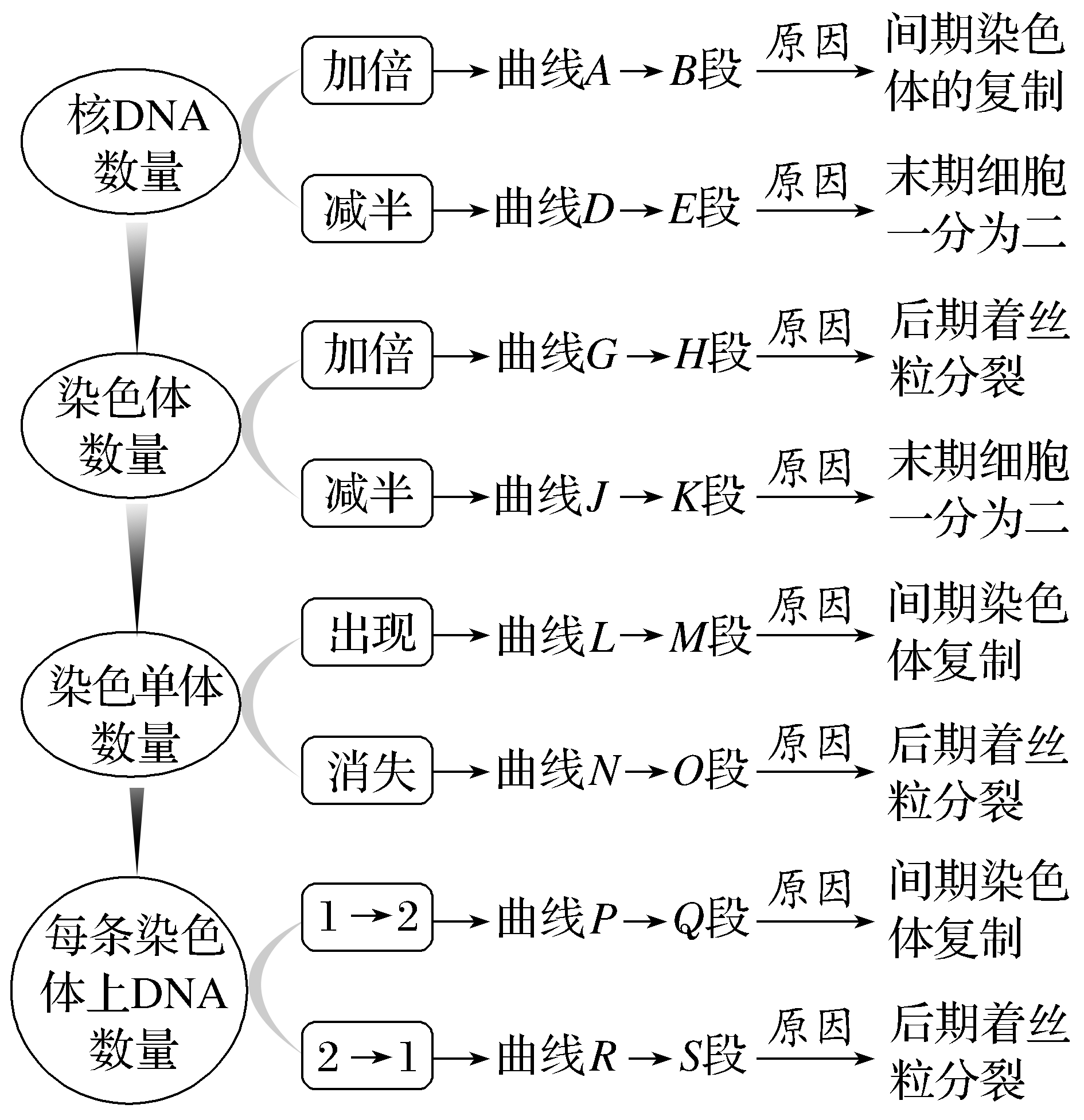 （2）柱形图模型
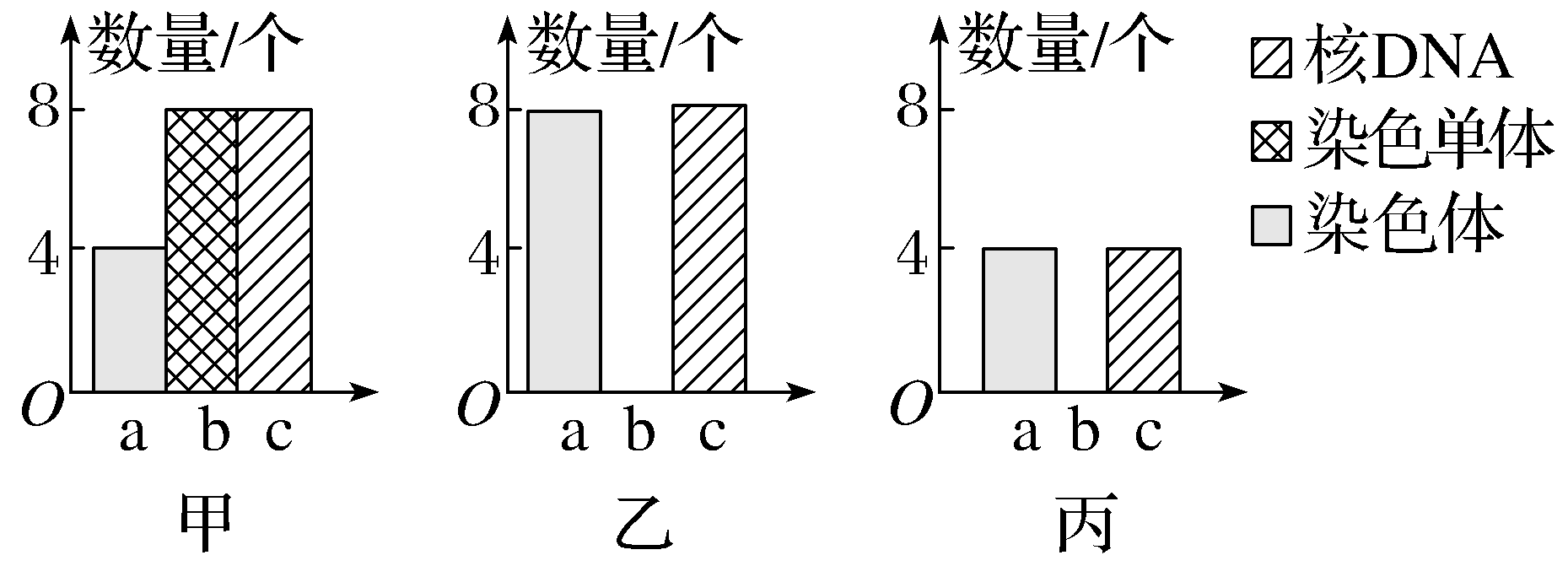 4. 与有丝分裂有关的细胞器及其生理作用
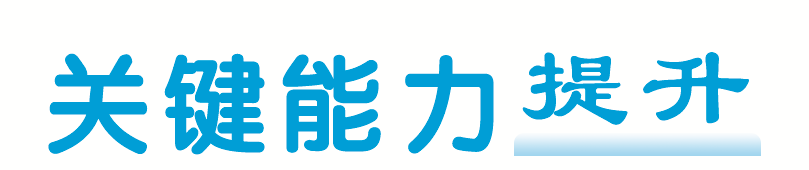 1. （2023·浙江湖州模拟）下列关于豌豆细胞有丝分裂的叙述，正确的是（　　）
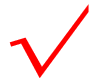 2. 如图表示某动物细胞一个细胞周期中染色体的行为变化。下列叙述正确的是（　　）
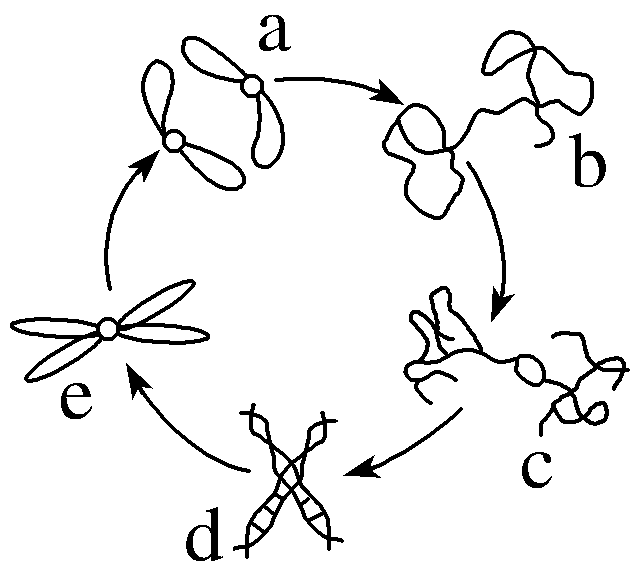 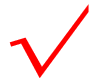 3. 下图是植物细胞有丝分裂示意图，下列说法错误的是（　　）
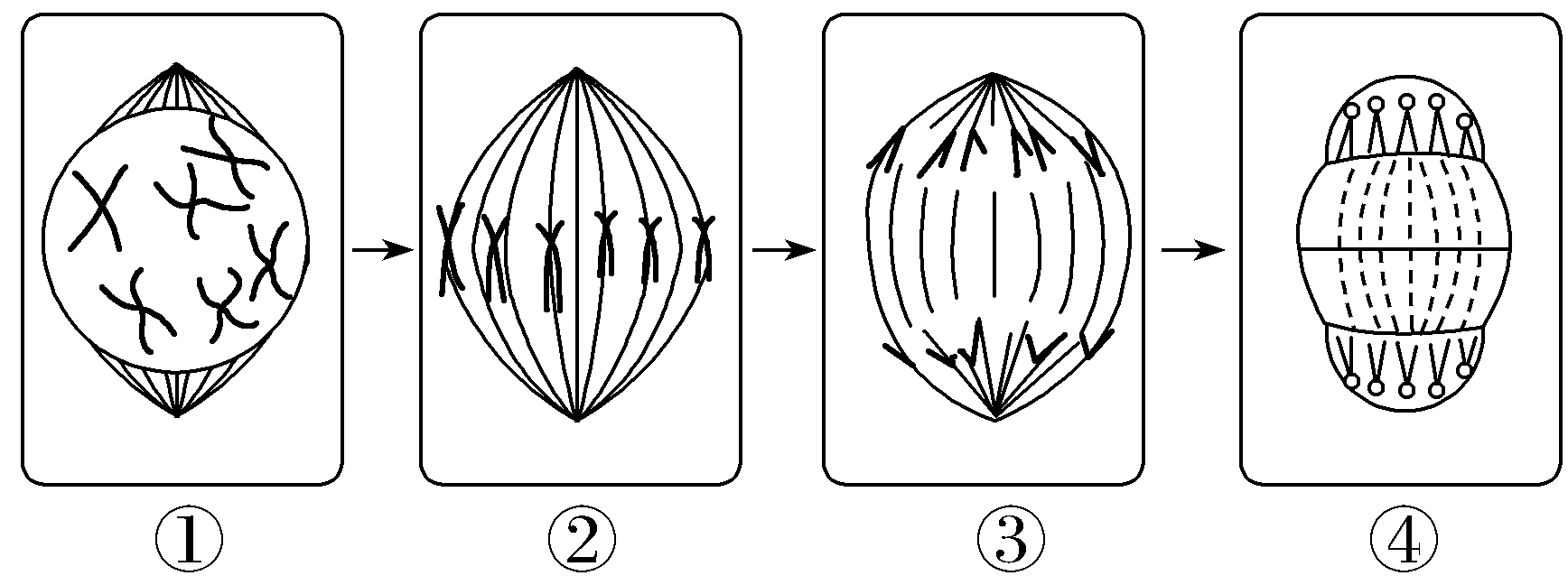 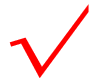 4. 如图是某生物体（2 n ＝4）正常的细胞分裂示意图，下列有关叙述正确的是（　　）
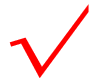 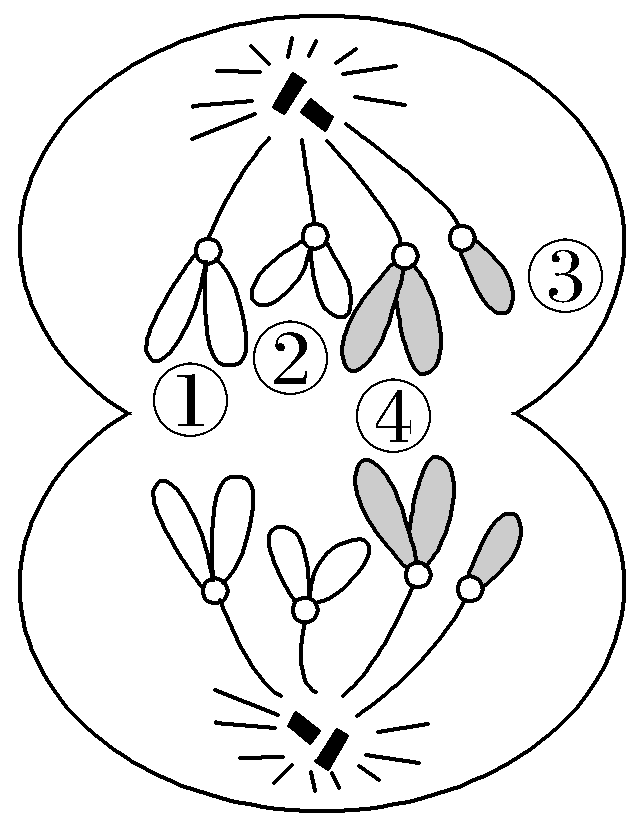 方法规律
“三看法”界定动植物细胞有丝分裂图像
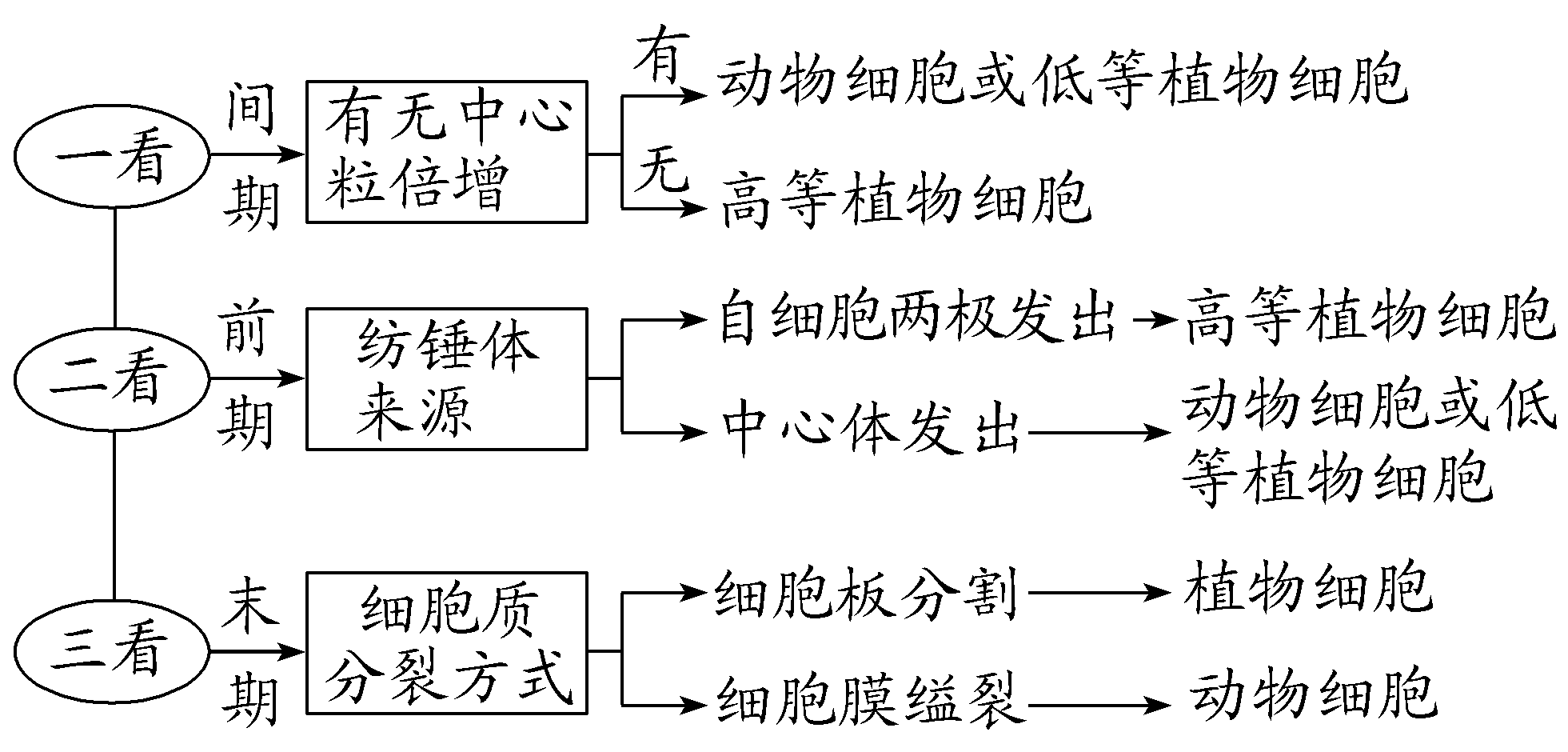 5. 如图1和图2表示有丝分裂的不同时期染色体和核DNA的数量关系，下列有关叙述错误的是（　　）
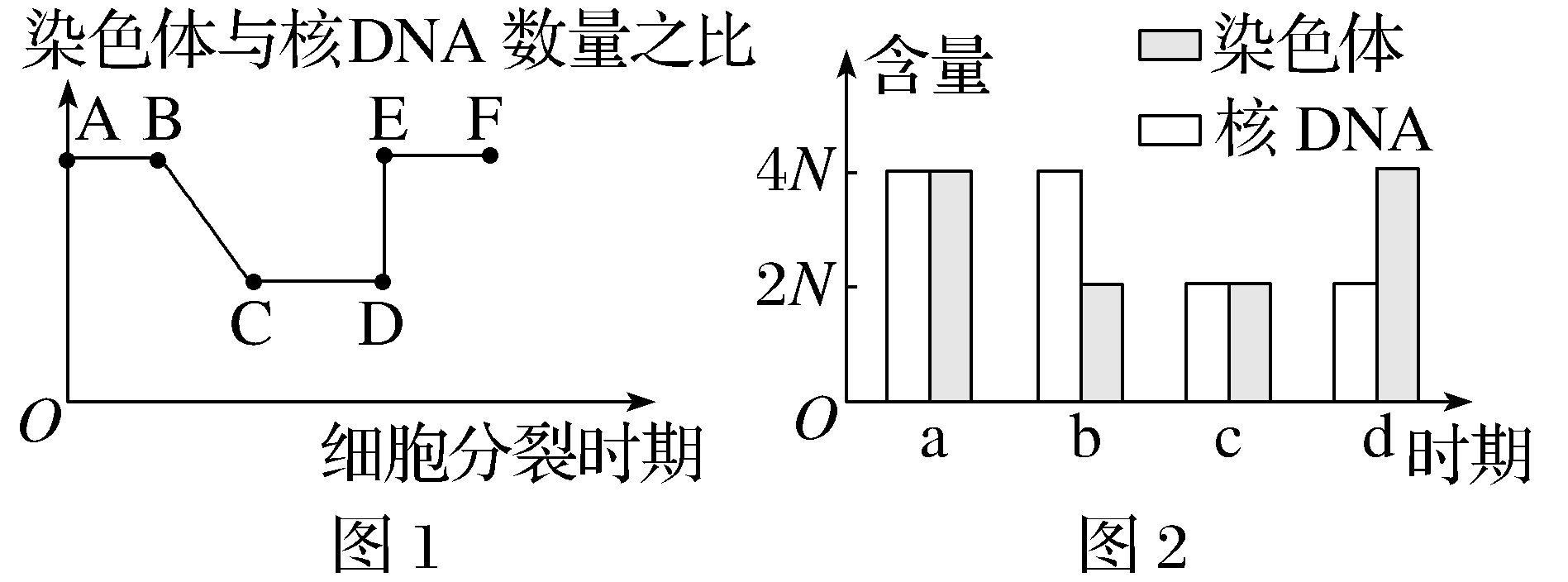 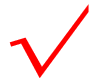 考点三　活动：制作和观察根尖细胞有丝分裂临时装片
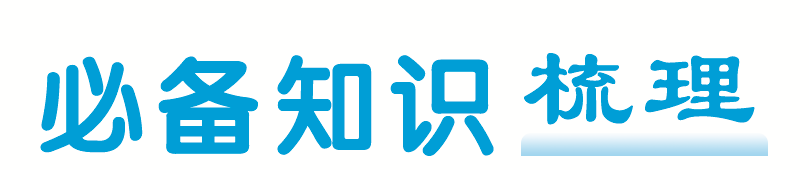 1. 实验原理
盐酸
盐酸
（1）                        破坏植物细胞之间的果胶，用                        ⁠处理植物的根尖，使根尖细胞彼此容易分开。
龙胆紫
（2）碱性染料（如                              染液）可以使细胞核内的染色体（质）着色。
2. 实验步骤
（1）洋葱根尖培养：水培法，常换水。
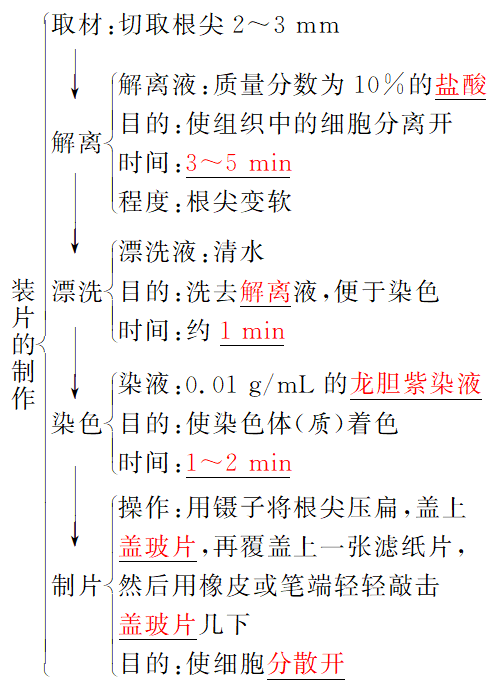 （2）装片制作
（3）观察
分生
①低倍镜观察：找到                        区细胞，细胞特点为呈正方形、排列紧密。
②高倍镜观察：将物像移到视野中央→转动转换器→调节                  准焦螺旋→观察。
细
③移动观察：移动装片寻找各时期细胞（解离时细胞已死亡）。
（4）绘图
①目的：绘制有丝分裂中期简图。
②要点：植物细胞形态近似方形、着丝粒排列在赤道面上；有染色单体和纺锤体；无核膜、核仁。
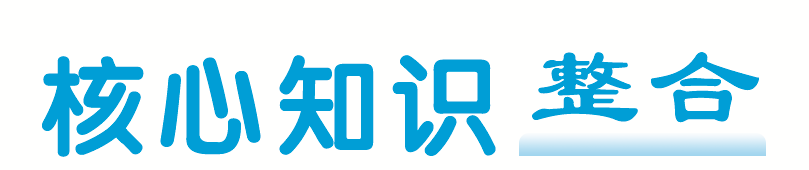 实验关键点分析
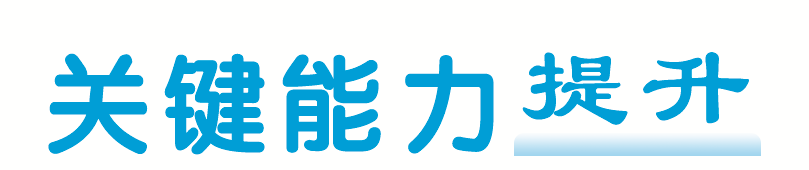 1. （2023·浙江杭州模拟）如图是某同学实验时拍摄的洋葱根尖分生区细胞的分裂图，①～⑤表示不同的细胞分裂时期。下列叙述正确的是（　　）
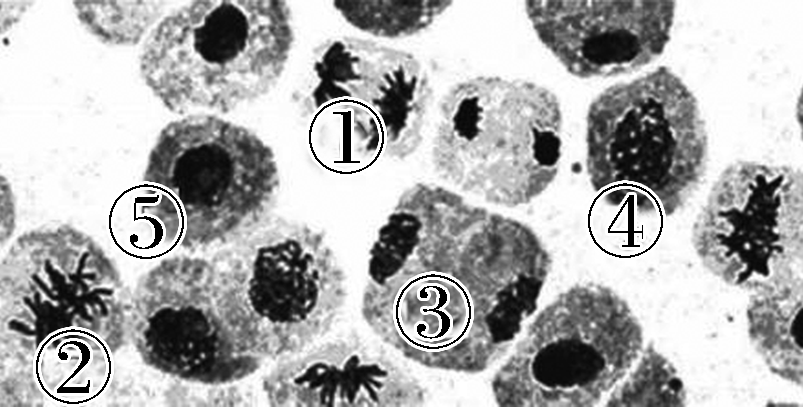 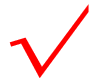 2. 某同学观察植物细胞有丝分裂的过程中，若看到的细胞体积较大，呈长方形，排列整齐，但不够紧密，找不到发生分裂的细胞，则最可能的原因是（　　）
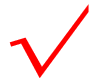 【易错提醒】　实验异常现象的原因分析
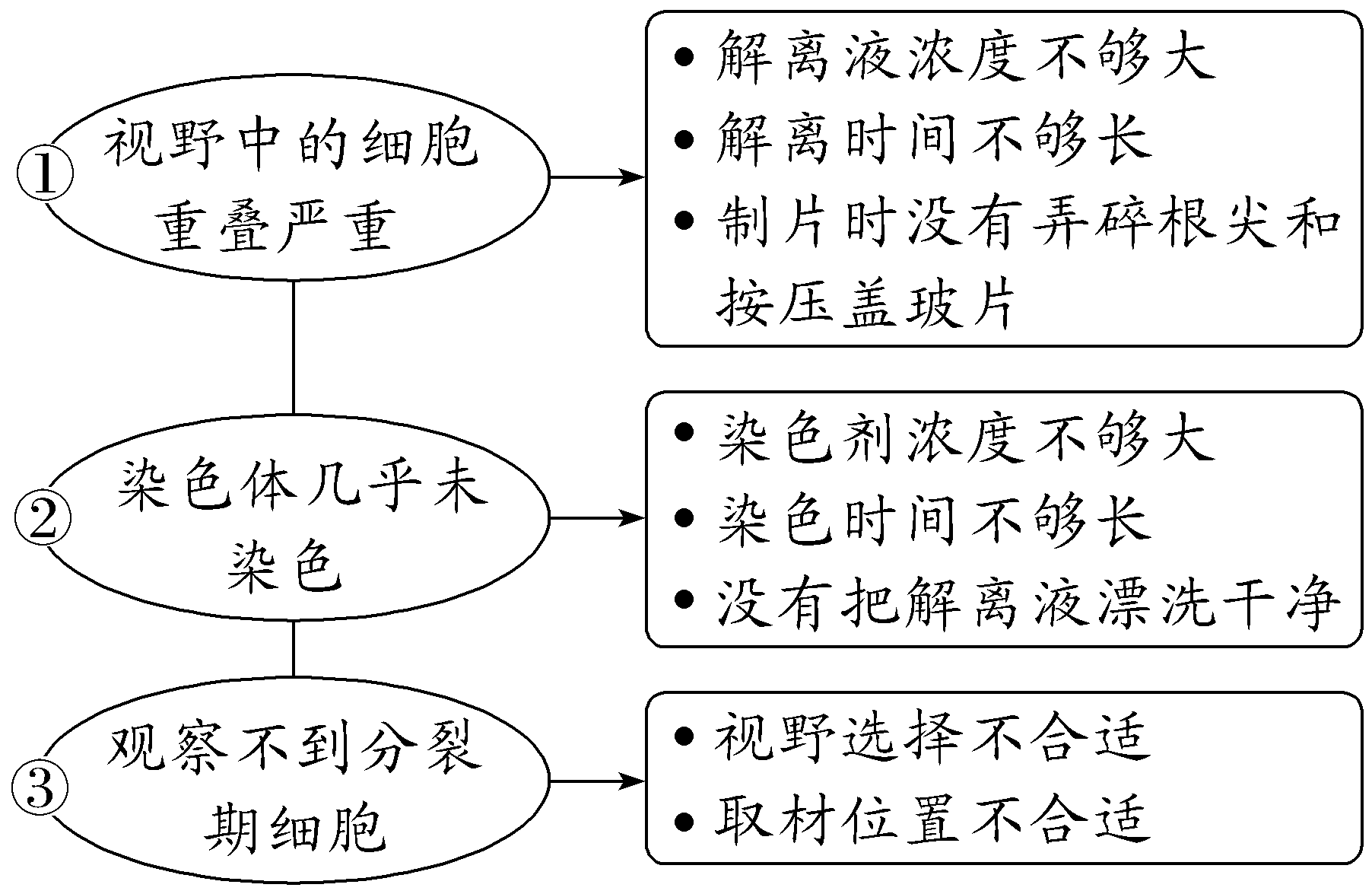 3. 已知洋葱根尖细胞有丝分裂一个细胞周期大约需要12 h，某学生研究该细胞周期，获得以下4组数据：
①分裂期最多的一个视野中，共有30个细胞，其中分裂前期5个，中期2个，后期2个，末期1个，其余为分裂间期。
②分裂期最少的一个视野，共有35个细胞，其中有分裂中期细胞1个，其余为分裂间期。
③全部共观察了10个视野，平均每个视野有32个细胞。
④统计这些视野观察到的结果：分裂前期细胞15个，中期12个，后期10个，末期8个。
下列对这4组数据的分析，正确的是（　　）
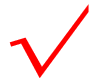 2
感悟高考  真题演练
体验品悟  培育学科素养
1. （2023·浙江6月选考10题）为筛选观察有丝分裂的合适材料，某研究小组选用不同植物的根尖，制作并观察根尖细胞的临时装片。下列关于选材依据的叙述，不合理的是（　　）
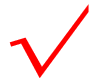 阅读下列材料，回答2～3小题。
　　纺锤丝由微管构成，微管由微管蛋白组成。有丝分裂过程中，染色体的移动依赖于微管的组装和解聚。紫杉醇可与微管结合，使微管稳定不解聚，阻止染色体移动，从而抑制细胞分裂。
2. （2023·浙江1月选考9题）微管蛋白是构成细胞骨架的重要成分之一，组成微管蛋白的基本单位是（　　）
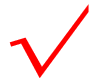 3. （2023·浙江1月选考10题）培养癌细胞时加入一定量的紫杉醇，下列过程受影响最大的是（　　）
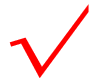 4. （2022·浙江6月选考8题）用同位素示踪法检测小鼠杂交瘤细胞是否处于细胞周期的S期，放射性同位素最适合标记在（　　）
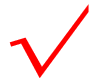 5. （2021·浙江6月选考13题）“制作并观察植物细胞有丝分裂的临时装片”实验中，观察到的一个视野如图所示。下列属于箭头所指细胞分裂期的上一时期的特点是（　　）
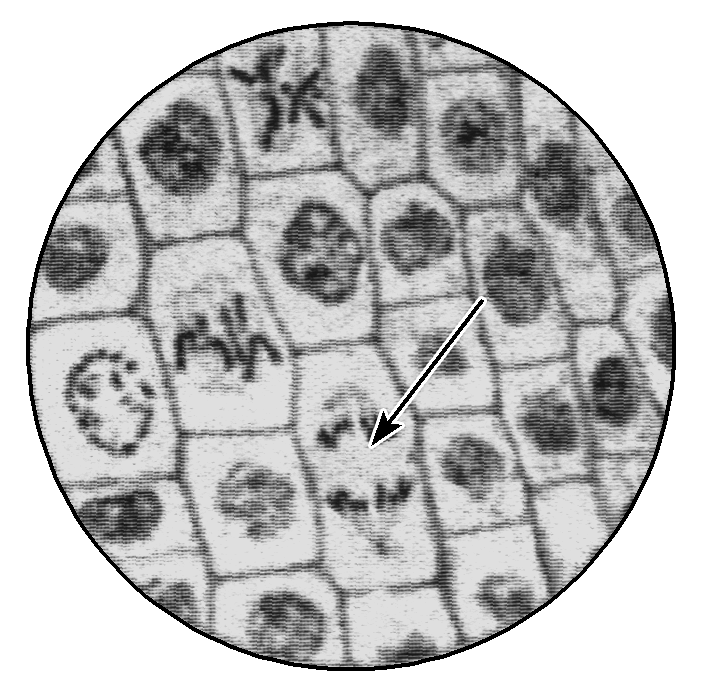 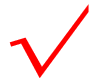 3
跟踪检测  巩固提升
达标训练  检验学习效果
1. 下列有关“细胞大小与扩散作用的关系”的实验的叙述，错误的是（　　）
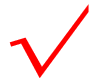 1
2
3
4
5
6
7
8
9
10
2. 下列有关细胞周期的叙述，正确的是（　　）
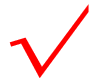 1
2
3
4
5
6
7
8
9
10
3. 如图是同一高等植物细胞分裂不同时期的图像，据图分析可作出的正确判断是（　　）
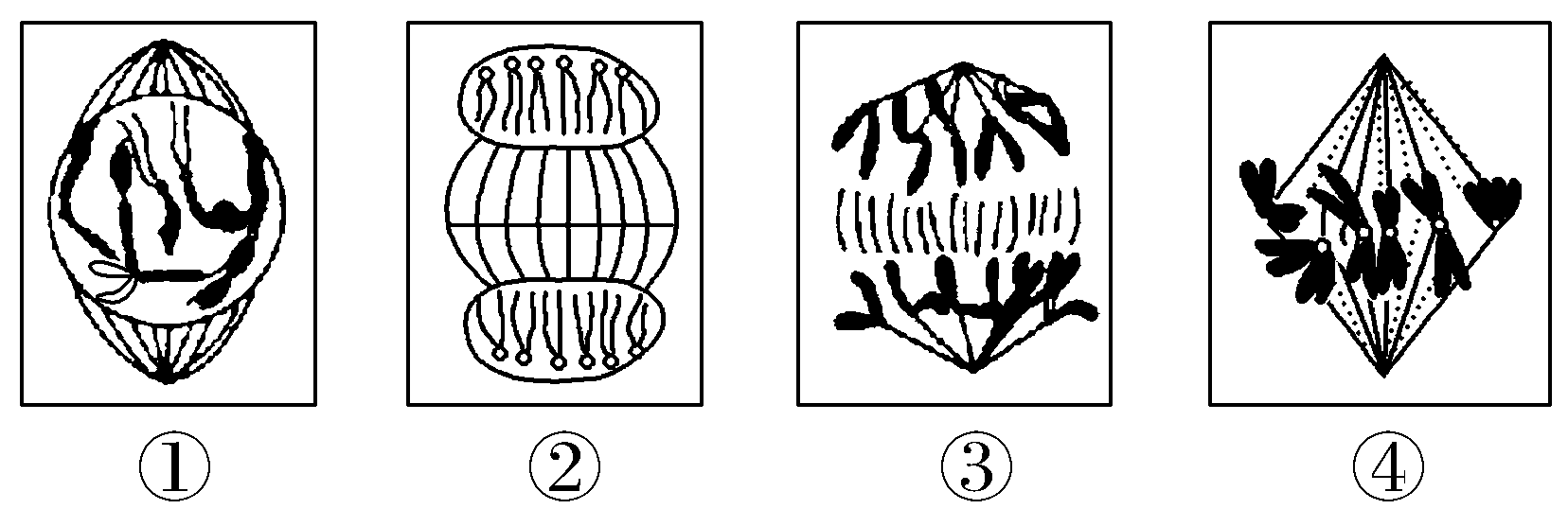 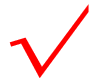 1
2
3
4
5
6
7
8
9
10
4. （2023·温岭选考模拟）如图所示分别表示某生物体细胞有丝分裂的不同时期，下列相关叙述正确的是（　　）
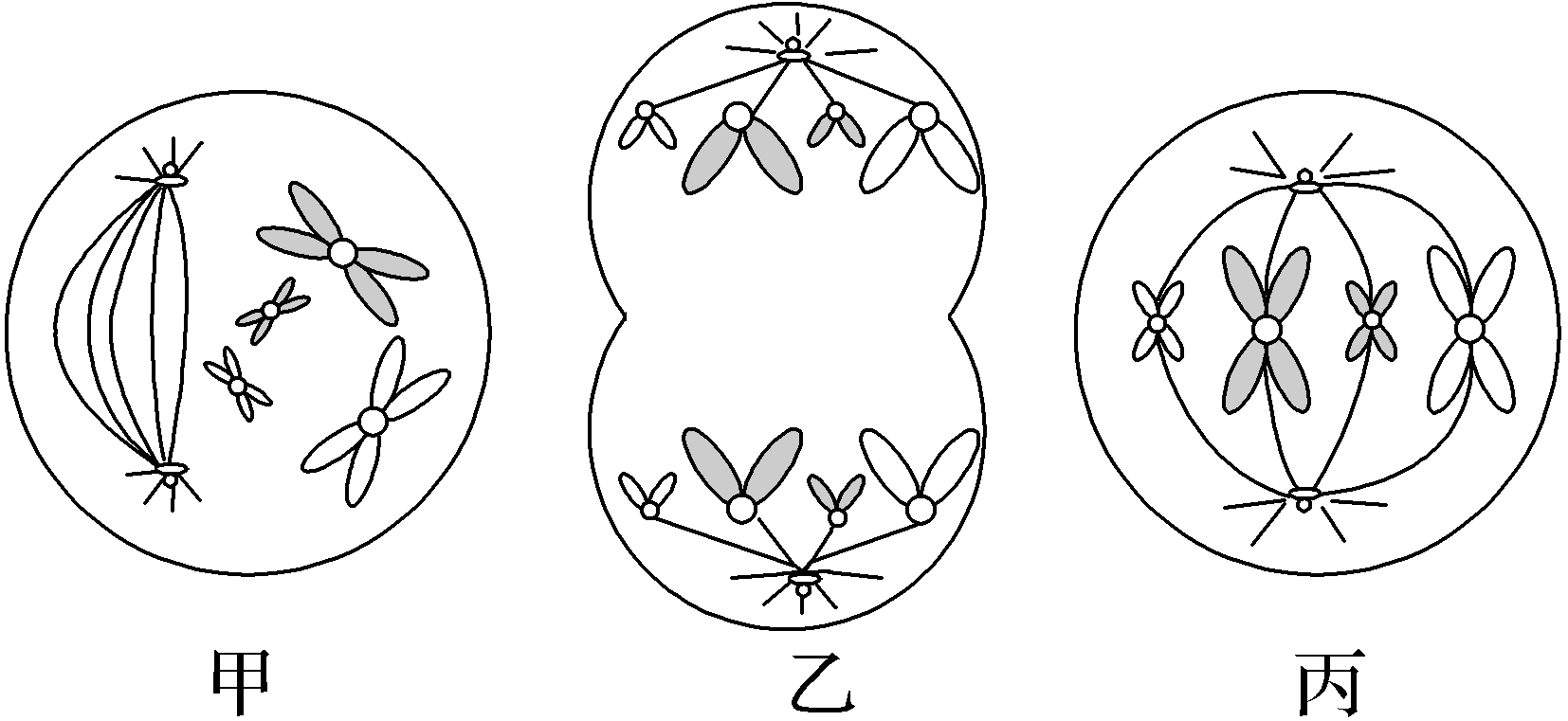 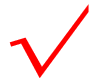 1
2
3
4
5
6
7
8
9
10
5. （2023·绍兴柯桥区模拟）如图为显微镜下观察小鼠肝脏临时装片的结果。下列叙述正确的是（　　）
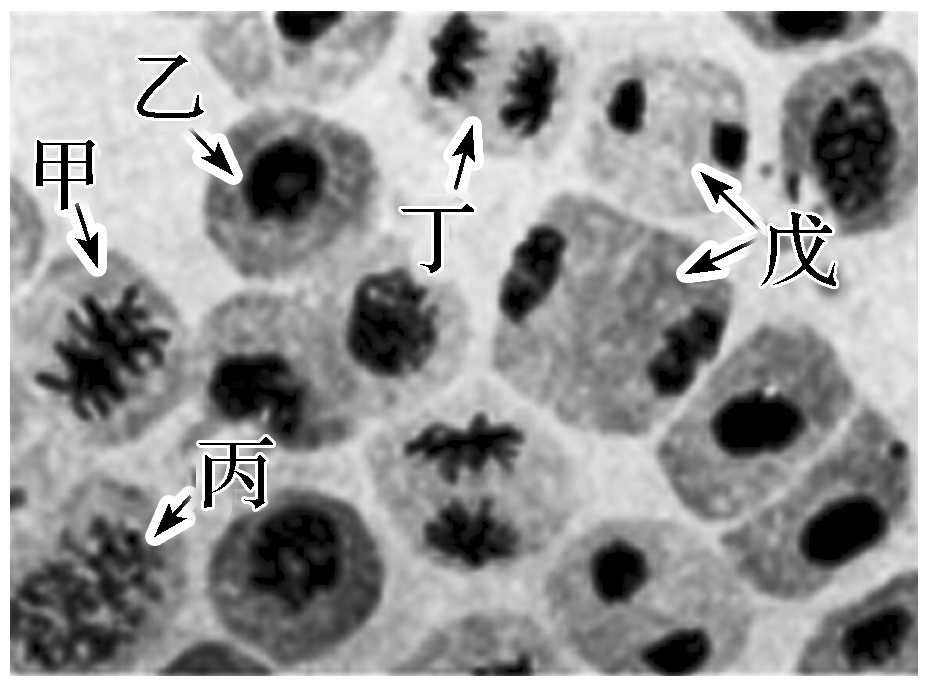 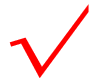 1
2
3
4
5
6
7
8
9
10
6. 若用含3H的胸苷标记处于S期的所有细胞（标记时间很短，可忽略时长），然后换用无放射性的培养液培养（时刻a），在此过程中实时检测放射性细胞的含量，如图所示。b时开始检测到带3H标记的M期细胞，c时带3H标记的M期细胞数开始达到最大值，f时再次检测到带3H标记的M期细胞。下列叙述正确的是（　　）
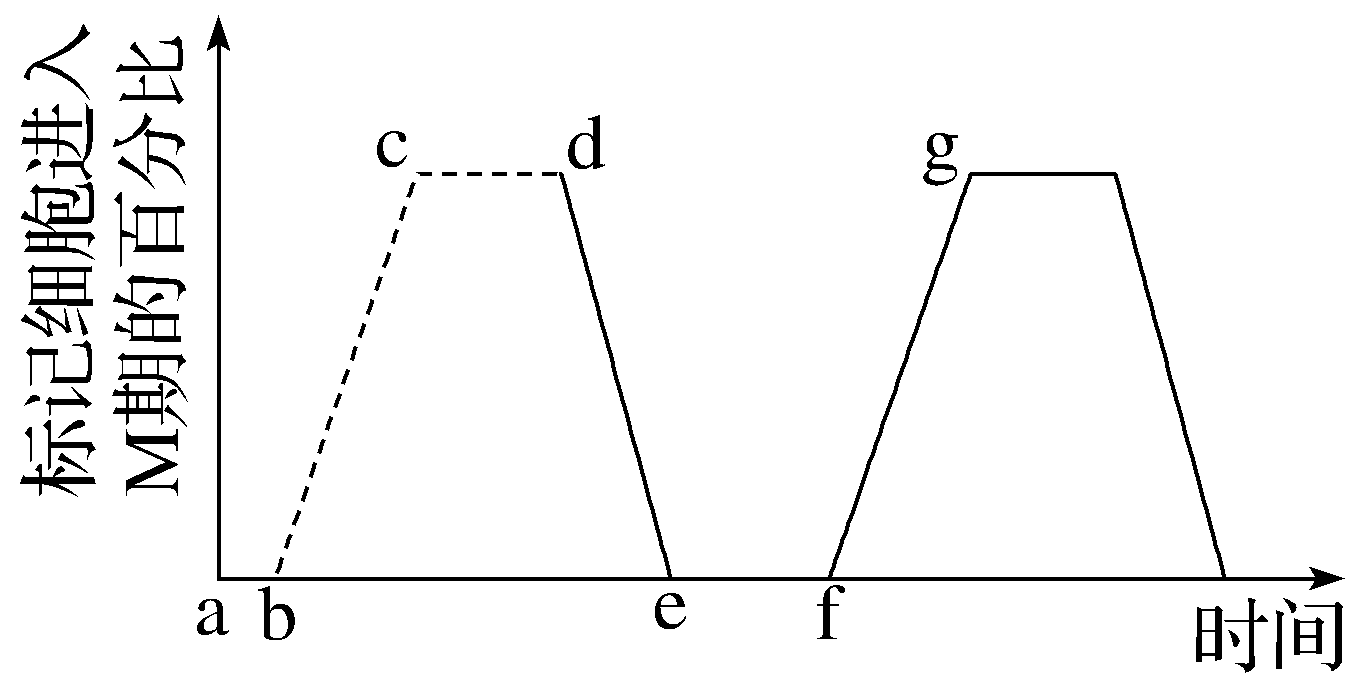 1
2
3
4
5
6
7
8
9
10
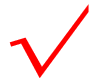 1
2
3
4
5
6
7
8
9
10
阅读下列材料，回答7～8小题。
如图表示洋葱根尖分生区细胞的一个细胞周期，在这个周期中，细胞的结构或物质会发生周期性的变化，如果改变外界环境条件，会影响其周期性变化。
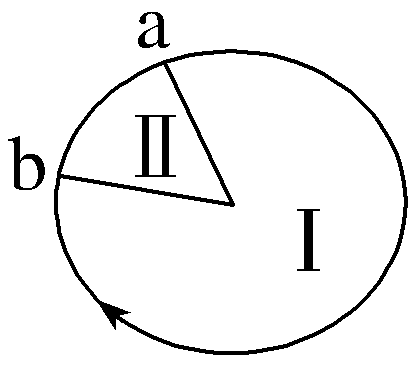 7. 根据上述材料，下列说法正确的是（　　）
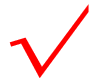 1
2
3
4
5
6
7
8
9
10
8. 下列关于细胞周期的叙述，正确的是（　　）
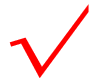 1
2
3
4
5
6
7
8
9
10
9. （2023·湖州质检）某研究小组探究了不同浓度的NaCl培养液对大蒜根尖有丝分裂指数的影响，结果如下表。下列相关叙述错误的是（　　）
注：有丝分裂指数＝（视野中分裂细胞数目/观察到的细胞总数）×100％。
1
2
3
4
5
6
7
8
9
10
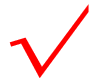 1
2
3
4
5
6
7
8
9
10
10. （2023·浙南名校联盟月考）龙葵是一种一年生草本中药材，下图甲表示龙葵根尖细胞处于有丝分裂不同时期的模式图；图乙是不同浓度氯化镉（CdCl2）对龙葵根尖细胞有丝分裂指数（处于分裂期的细胞占细胞总数的百分比）的影响。请回答下列问题：
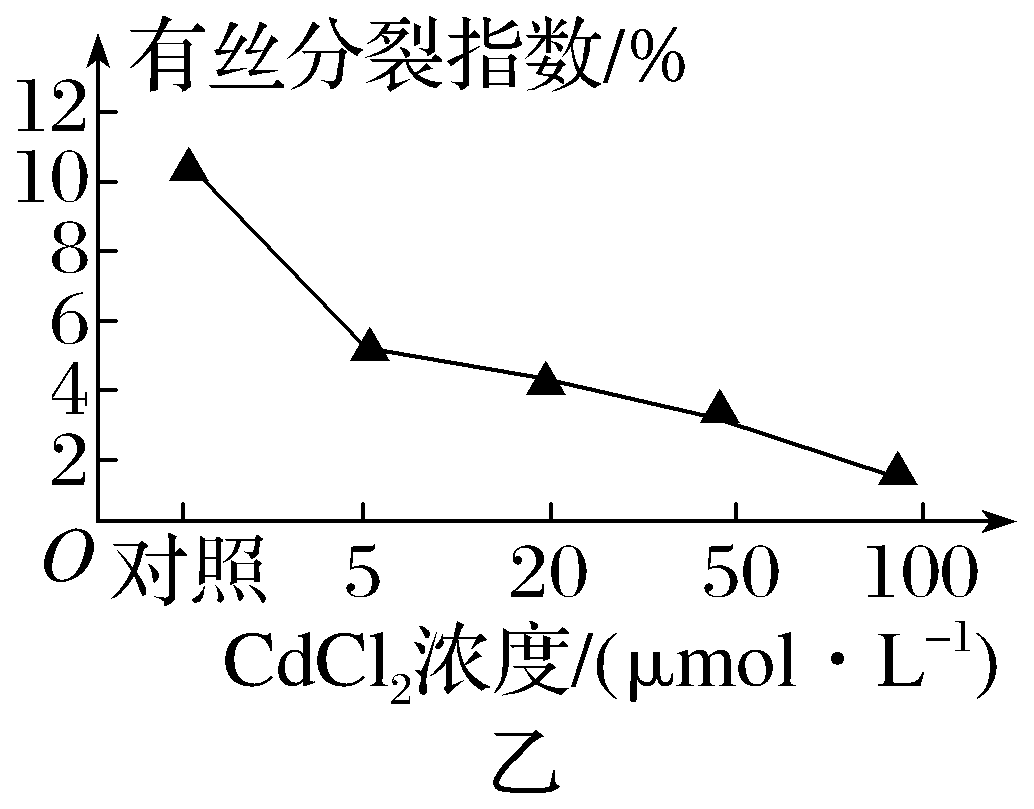 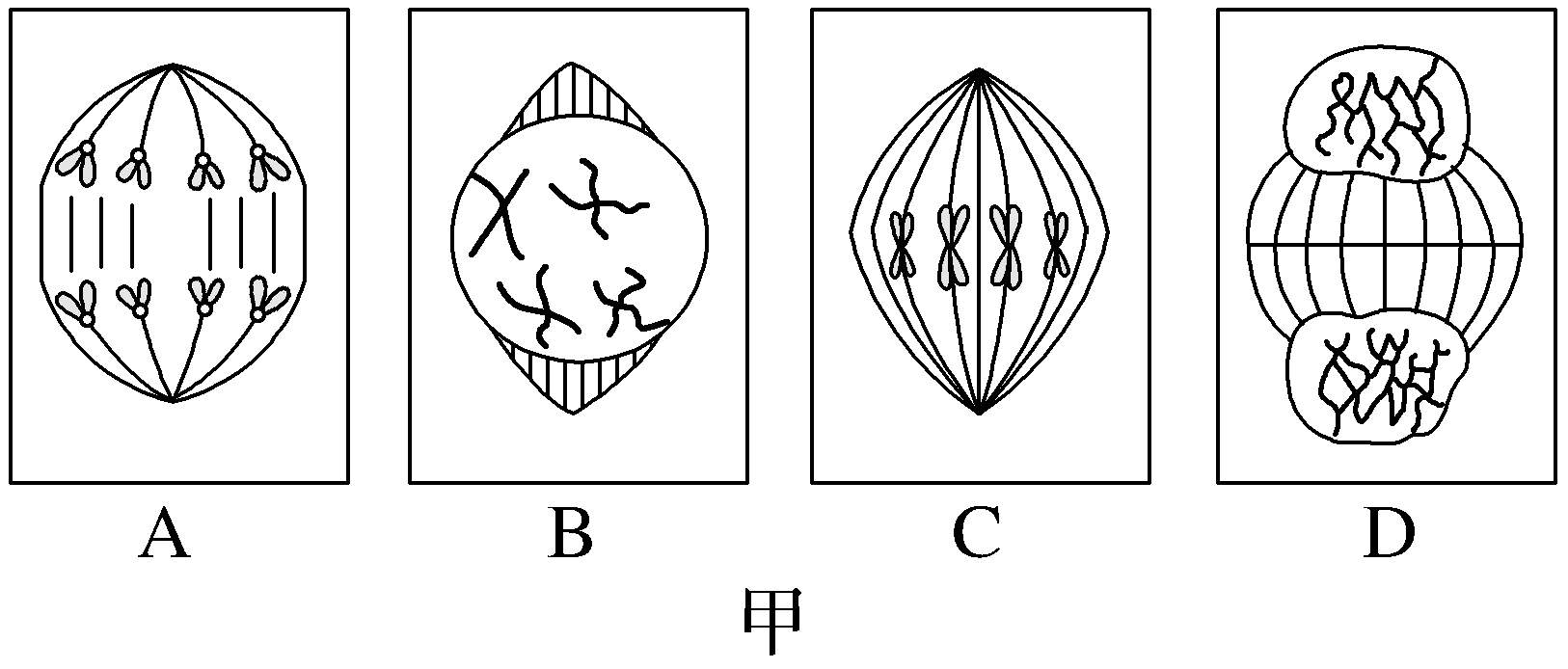 1
2
3
4
5
6
7
8
9
10
碱性
（1）在观察有丝分裂的实验时，要用                        ⁠染料使细胞中染色体着色。图甲中细胞D处于有丝分裂                  期，中央出现的结构为                              ，其形成与                                    （填细胞器）直接相关。
末
细胞板
高尔基体
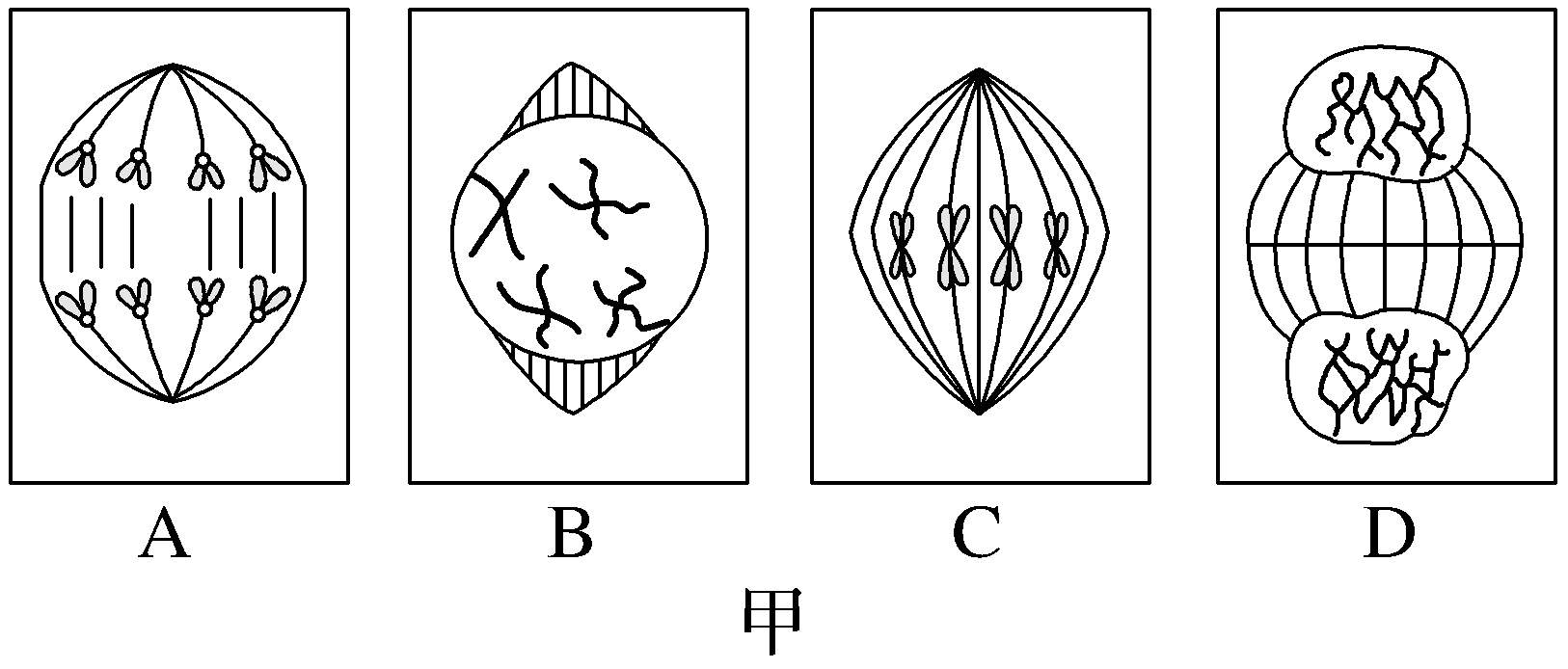 1
2
3
4
5
6
7
8
9
10
BCAD
（2）根尖细胞有丝分裂的顺序为                             （用图甲中字母作答）。图甲中有染色单体的细胞有                          （用图甲中字母作答），此时细胞中染色体数∶染色单体数∶核DNA数为                                 ⁠。
B、C
1∶2∶2
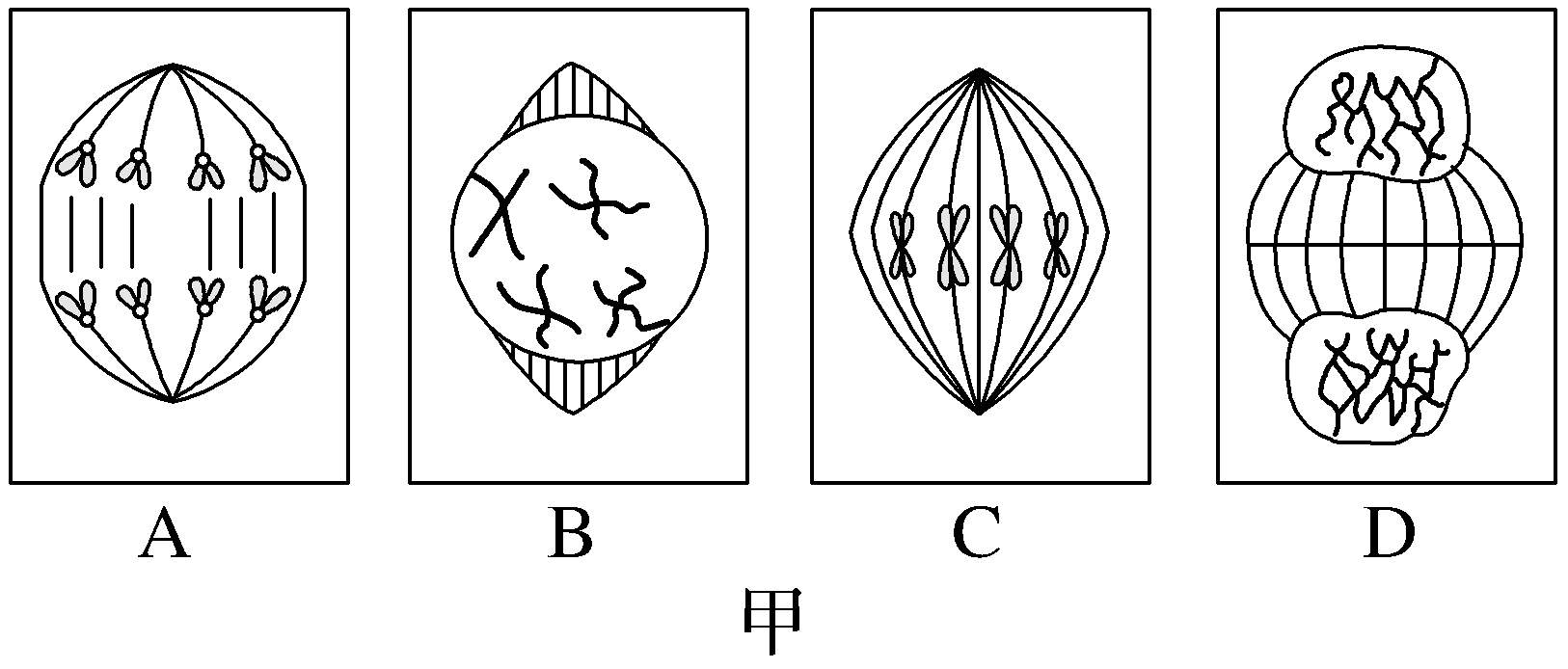 1
2
3
4
5
6
7
8
9
10
分裂间期
（3）由图乙可知，CdCl2能将细胞分裂抑制在                                    （填“分裂间期”或“分裂期”），依据是                                                   ⁠                                                                                                ⁠。
CdCl2使有丝分裂
指数减小，分裂间期细胞数目增多
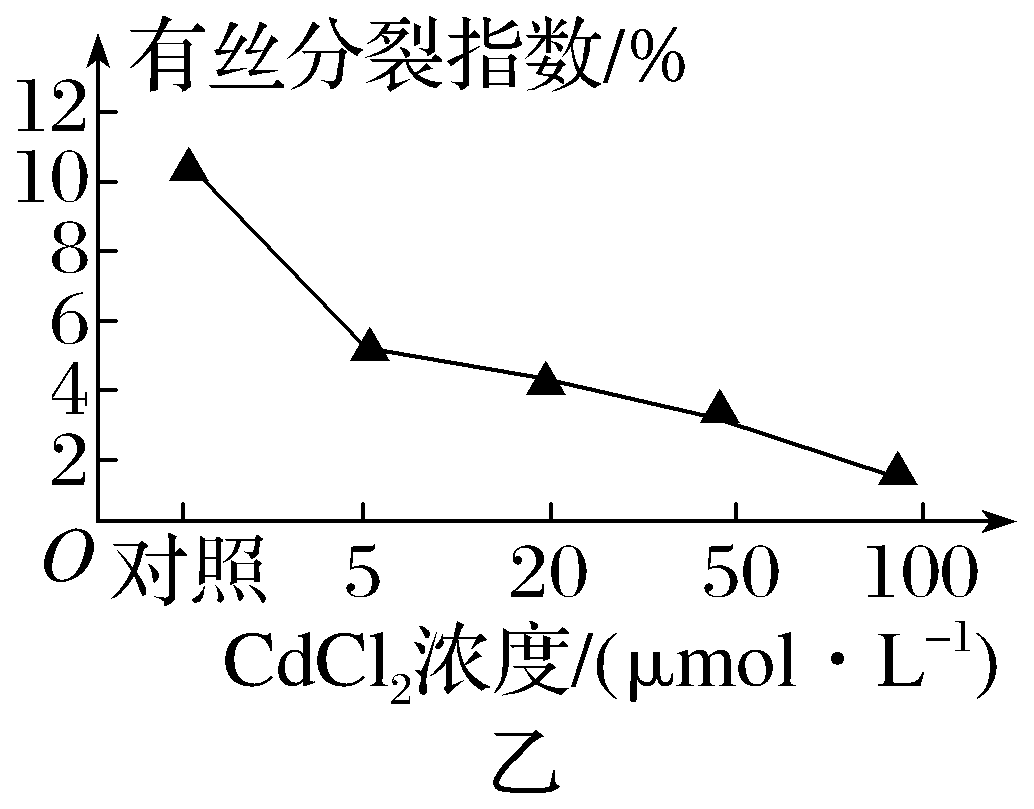 1
2
3
4
5
6
7
8
9
10
（4）为了研究CdCl2对细胞周期影响的机理，某小组分别取图乙中的对照组（不含CdCl2）细胞和50 μmol/L CdCl2处理组的细胞进行研究，得到如图丙结果。其中G1表示DNA合成前期，S表示DNA合成期，G2表示DNA合成后期，M表示分裂期。
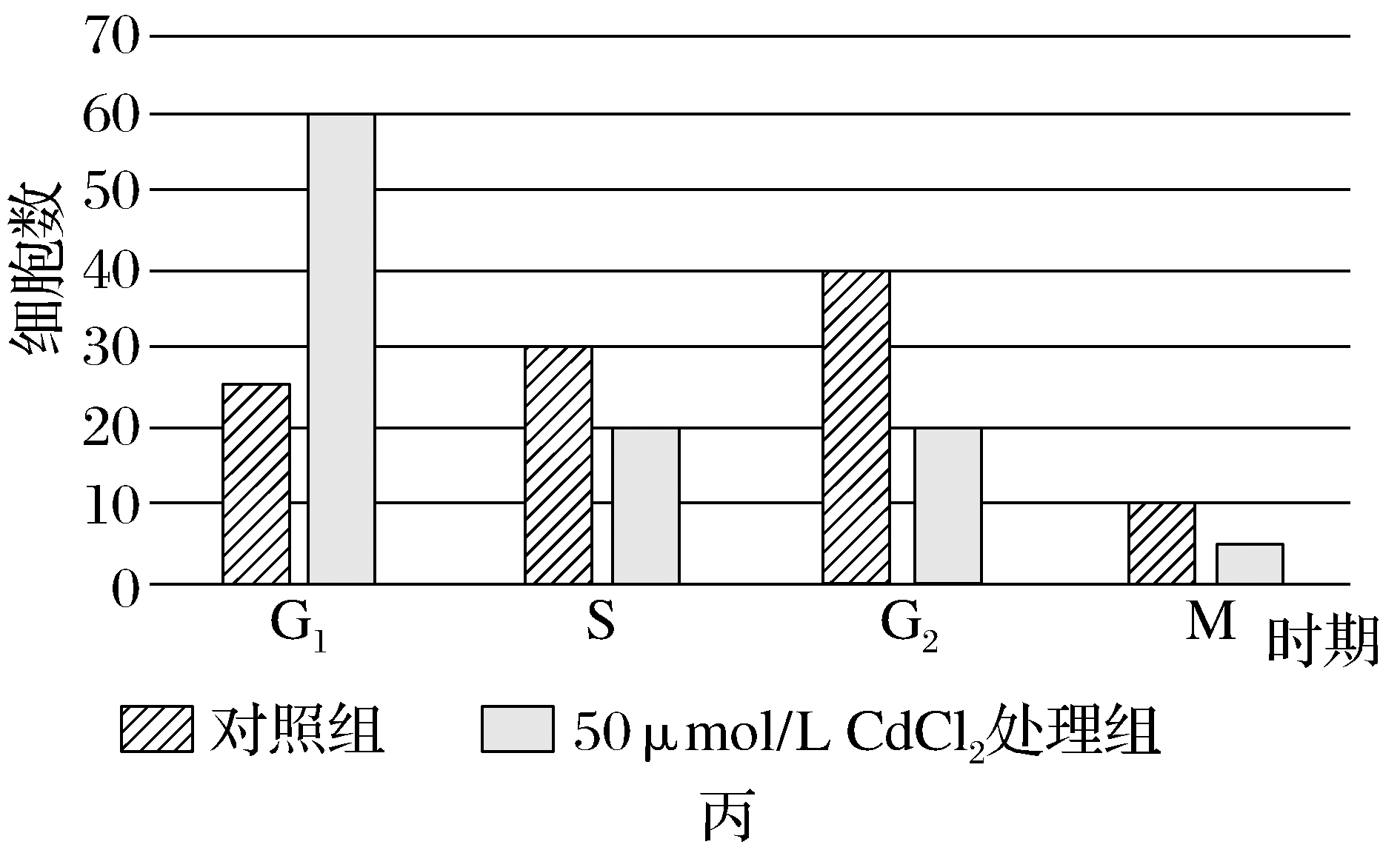 请结合上述资料分析，CdCl2的作用机理可能是                                 ⁠                                                       。
CdCl2通过抑制DNA
的复制，使细胞分裂停留在G1期
1
2
3
4
5
6
7
8
9
10